ng-conf 2019
Day 1 Keynote
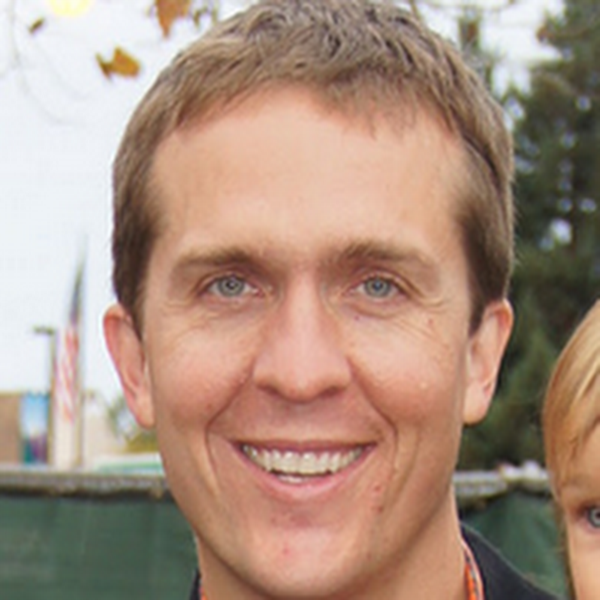 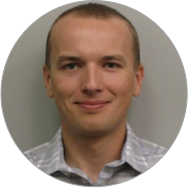 Brad Green
Igor Minar
@BradlyGreen
@IgorMinar
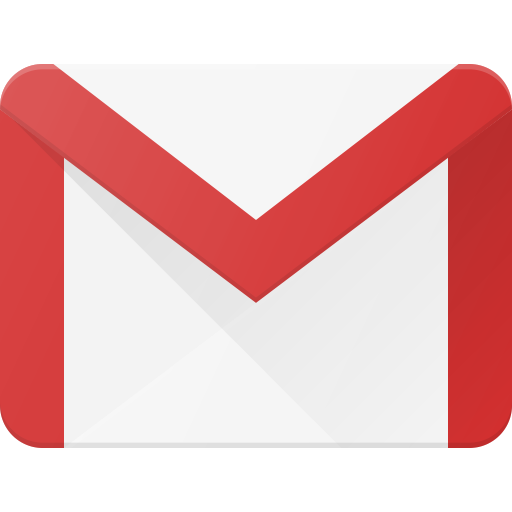 Angular Products
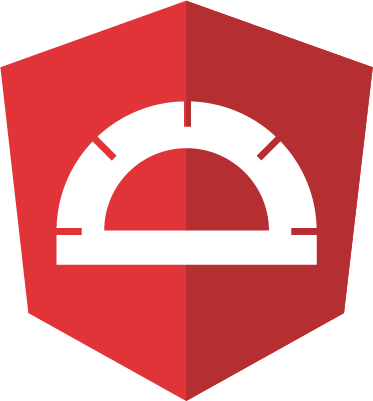 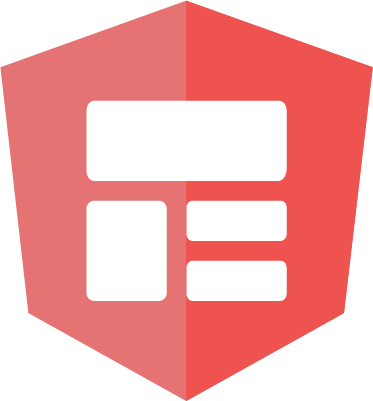 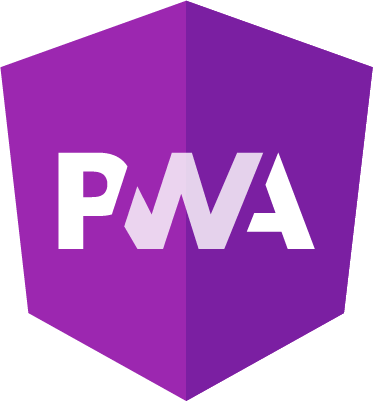 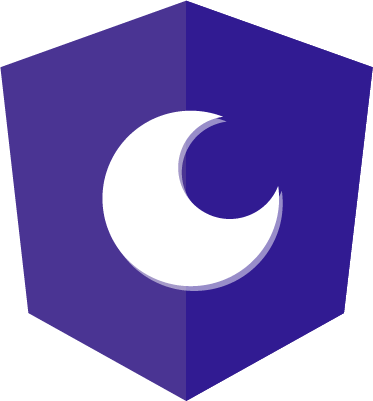 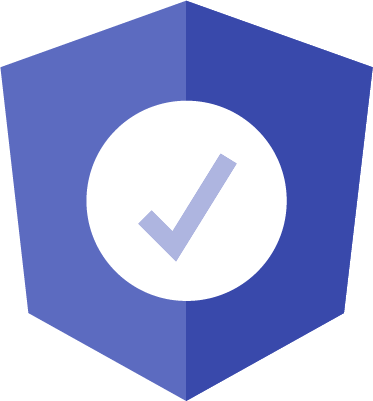 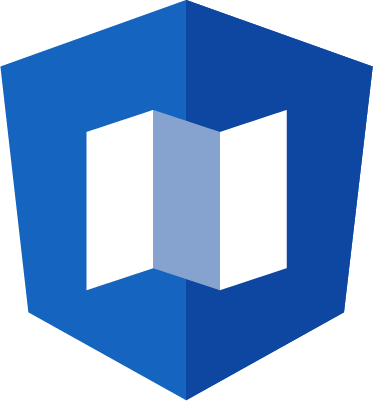 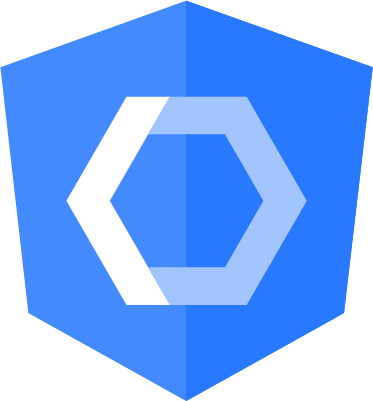 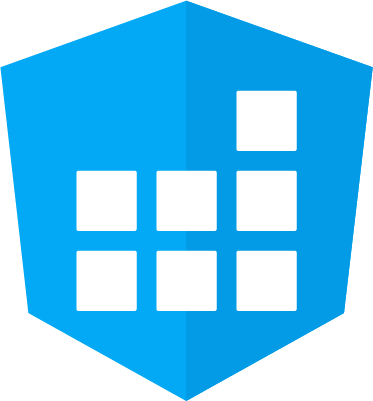 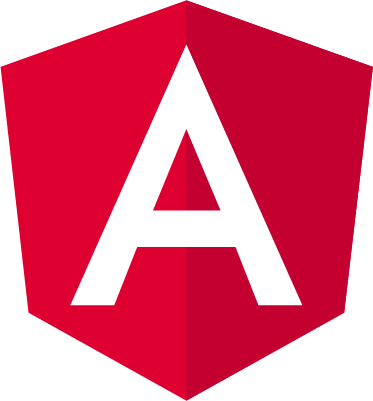 Angular
Protractor
Forms
PWA
Augury
Language Services
Router
Elements
CDK
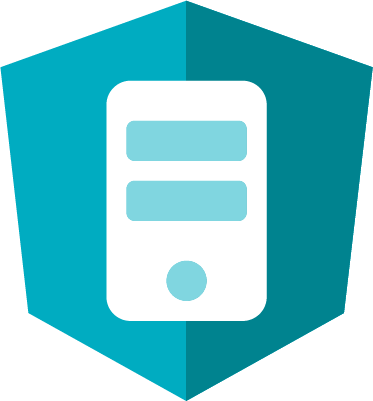 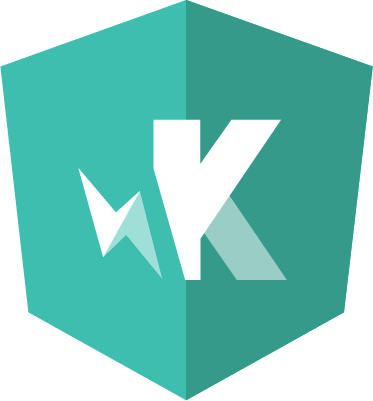 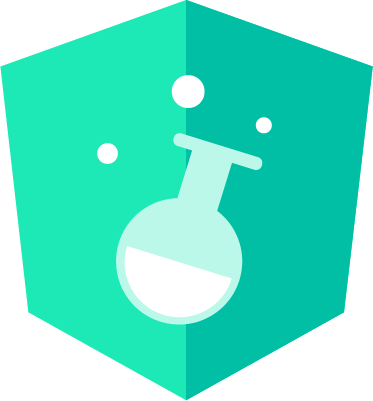 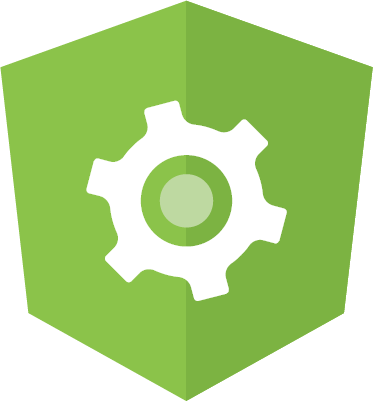 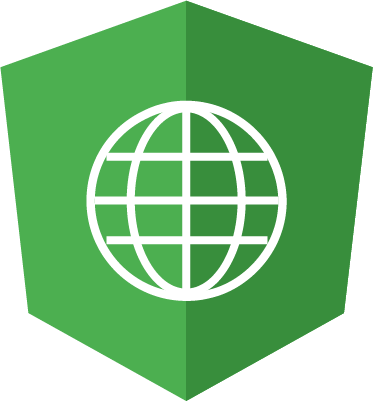 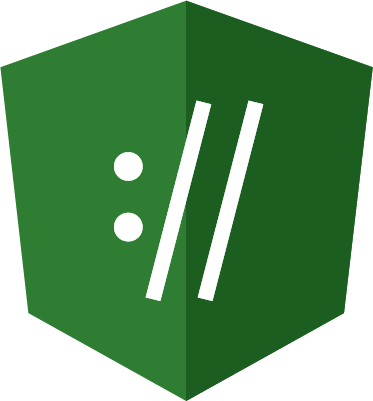 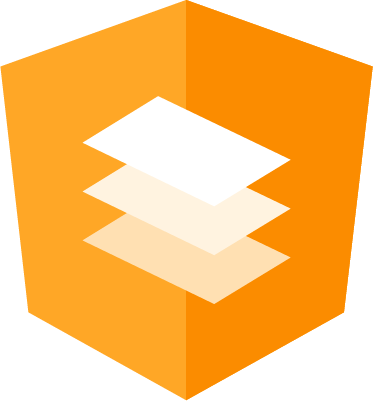 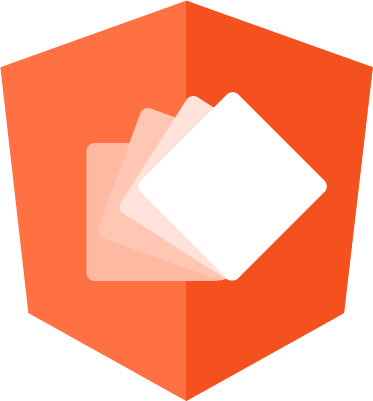 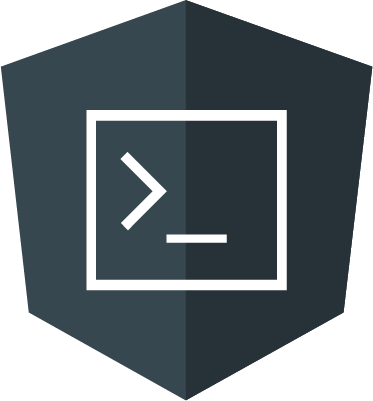 Universal
Karma
Labs
Compiler
i18n
Http
Material
Animations
CLI
Frictionless Updates
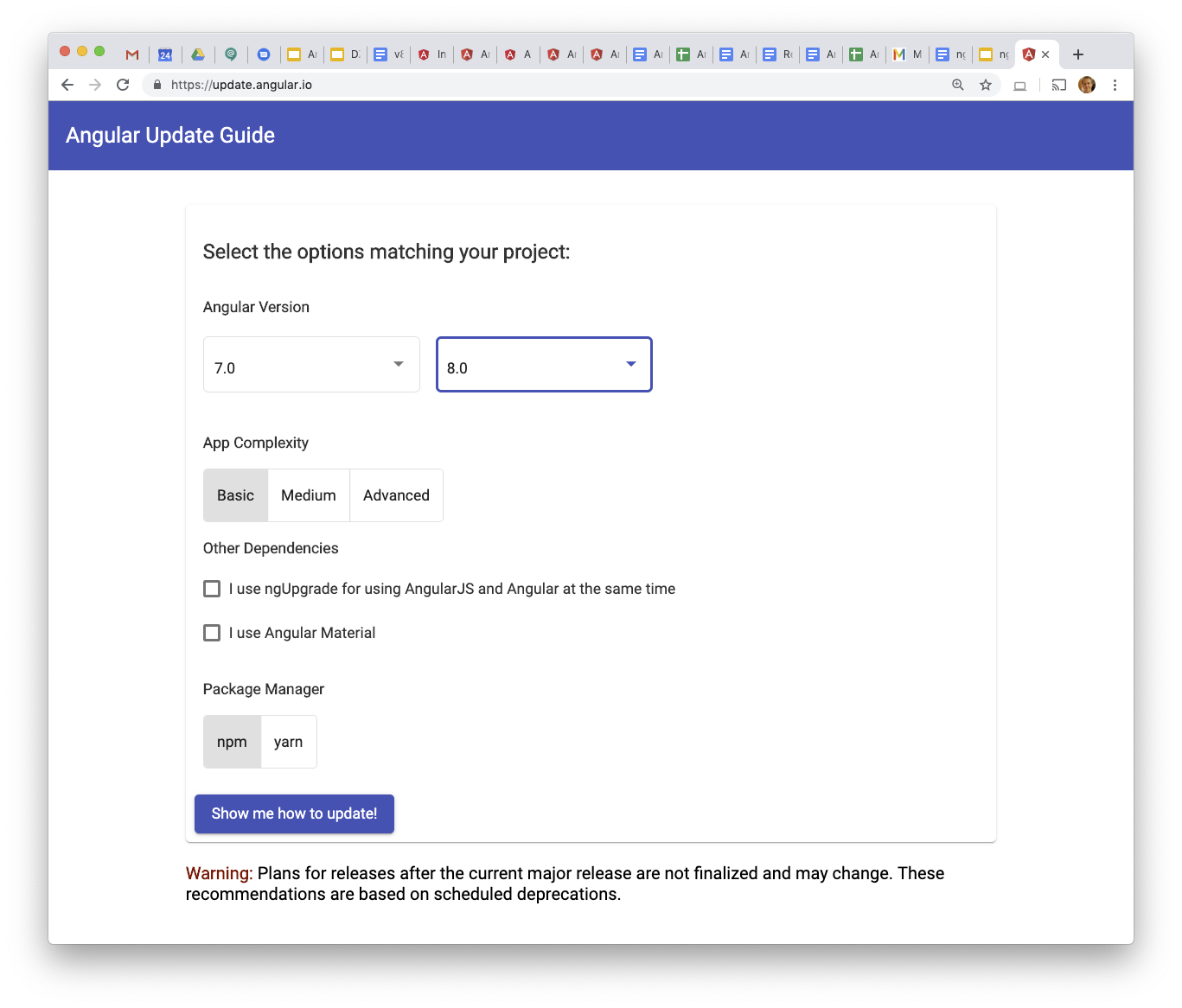 [Speaker Notes: Upgrade story going from Angular v5 to v8 in 3 days https://twitter.com/eugeniyoz/status/1122438248847089664]
ng update @angular/cli @angular/core
[Speaker Notes: API docs: https://angular.io/cli/update]
The Update Experience
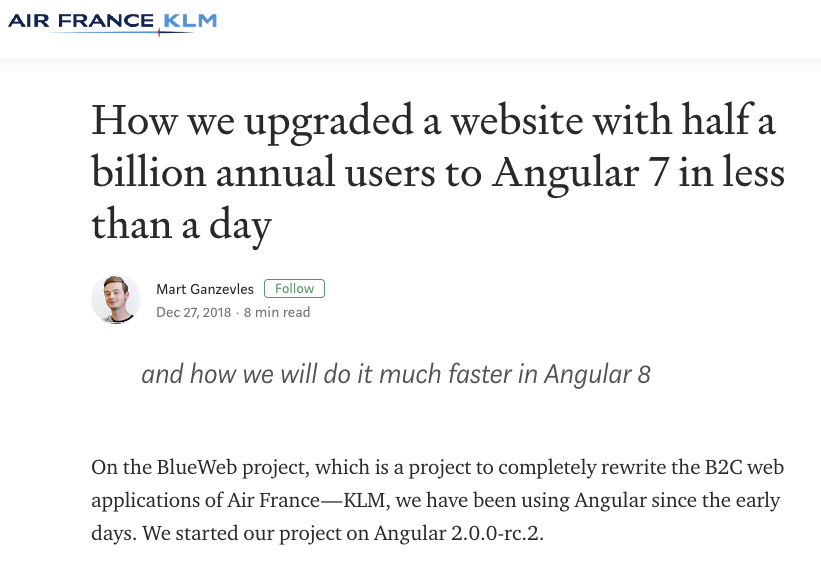 [Speaker Notes: https://medium.com/airfrance-klm/how-we-upgraded-a-website-with-half-a-billion-annual-users-to-angular-7-in-less-then-a-day-71de33a1108e]
We believe that the best measure of a healthy codebase and development team, is the time it takes from wanting a change to the time it is developed and deployed in production.
Mart Ganzevles
Air France / KLM Upgrade times
30d
30
Time in Days
20
14d
14d
10
1d
0
Angular Versions
v5 to v6
v6 to v7
v4 to v5
v2 to v4
Angular Community
angular.io grew >50% in 2018
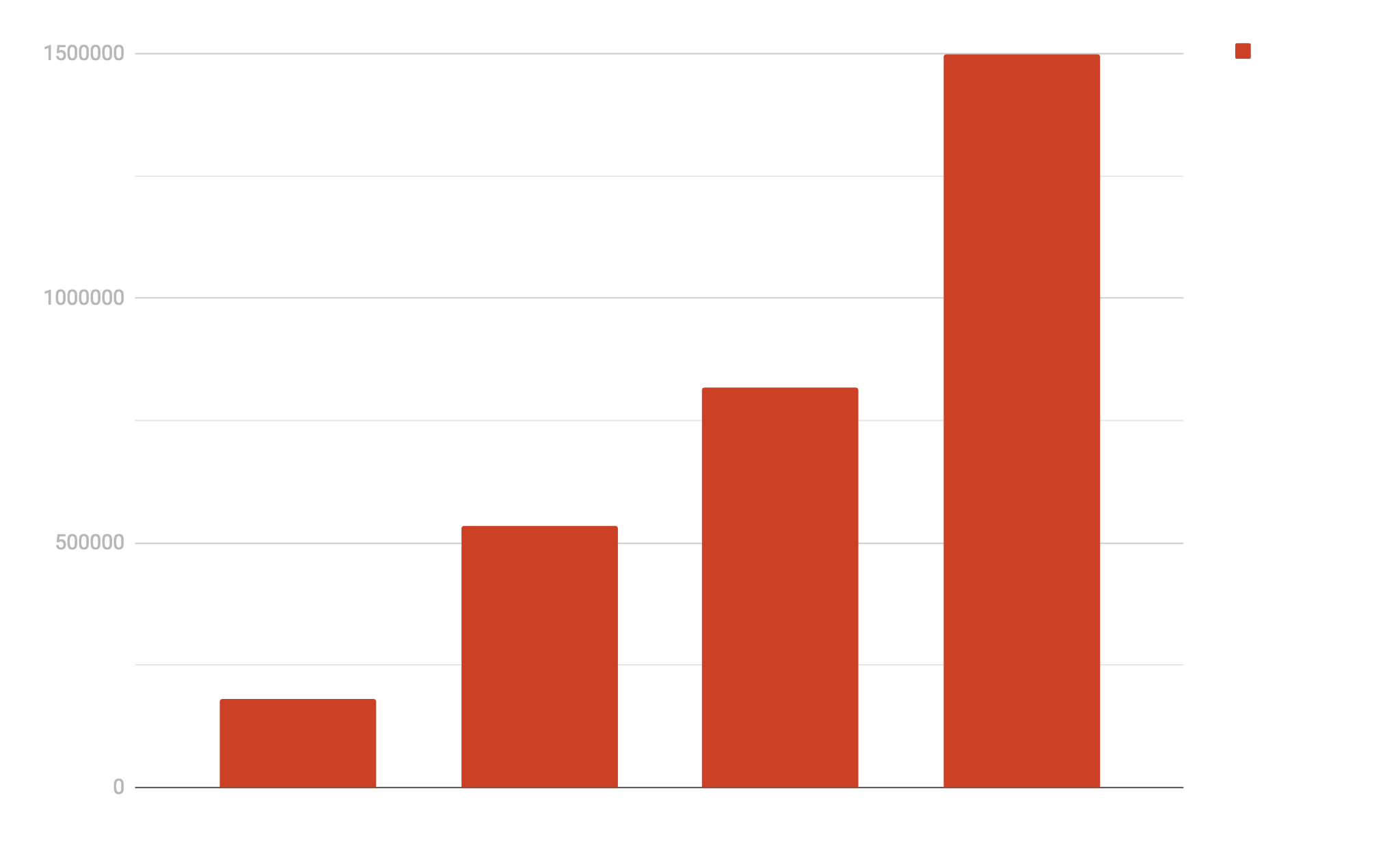 2015
2016
2017
2018
Daddy, did you pick your nose when you were a kid?
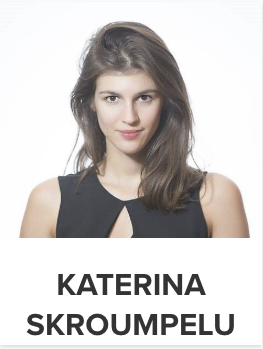 It’s just a compliment after all!
Thursday 3:00 PM
Grand Ballroom B
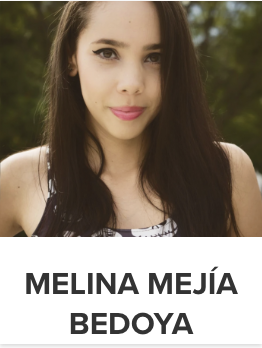 How tech communities can change your life
Friday 11:47 AM
Grand Ballroom
Angular Version 8 RC
Timeline
Today
~May
Q4
Version 8 RC
Version 8 Final
Version 9
Try Version 8 RC
update.angular.io
next.angular.io
Instructions
Docs
[Speaker Notes: Upgrade instructions: update.angular.io
Version 8 docs: next.angular.io (will become just angular.io once we reach final release)]
Smaller apps with Differential Loading
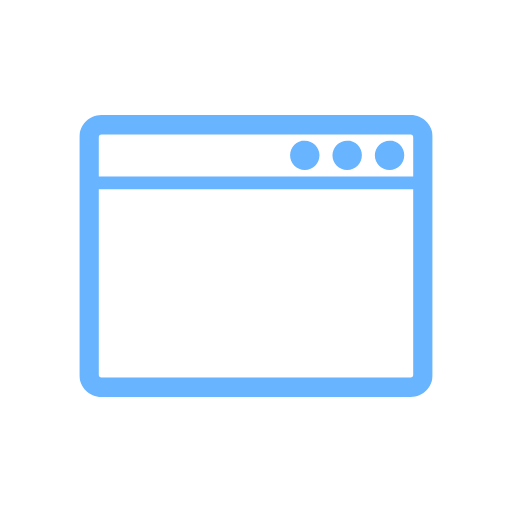 Minimal polyfill
Modern syntax
Evergreen
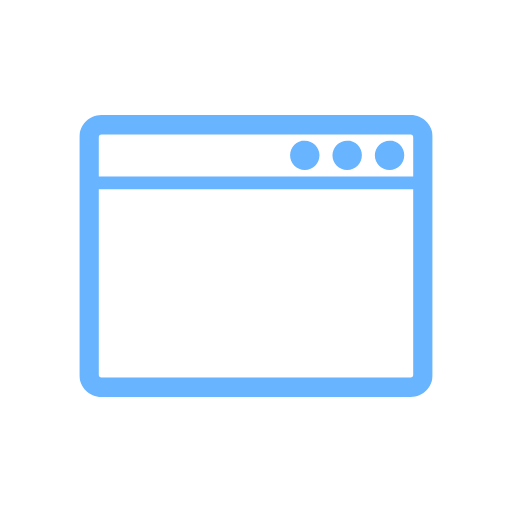 Full polyfill
ES5 syntax
Legacy
[Speaker Notes: https://next.angular.io/guide/deployment#differential-loading]
Differential Loading Savings
Before
41Kb
7-20%
After
For angular.io
[Speaker Notes: https://next.angular.io/guide/deployment#differential-loading]
More Features
Builders
Deploy
Web Workers
Service Worker Improvements
Lazy Loading Via import()
AngularJS $location Support
Better IDE Completions
Simplified “Getting Started” Guide
[Speaker Notes: Builders: https://blog.angular.io/introducing-cli-builders-d012d4489f1b
Deploy: https://github.com/angular/angularfire2/pull/2046 (work in progress)
Web Workers: https://next.angular.io/guide/web-worker
Lazy loading via import(): https://next.angular.io/guide/deprecations#loadchildren-string-syntax. Perform this automatically for your app with the angular-lazy-routes-fix tool!
Simplified “Getting Started” Guide: https://next.angular.io/getting-started]
Work in progress
Build like Google with Bazel
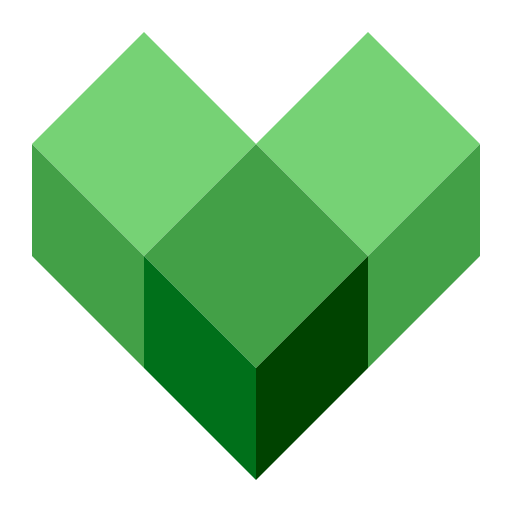 Shifting Development Landscape
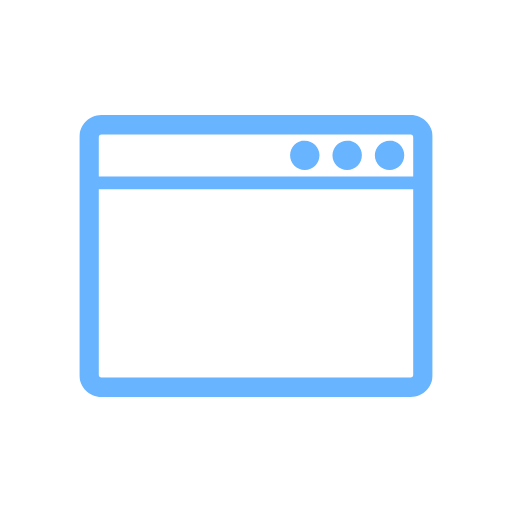 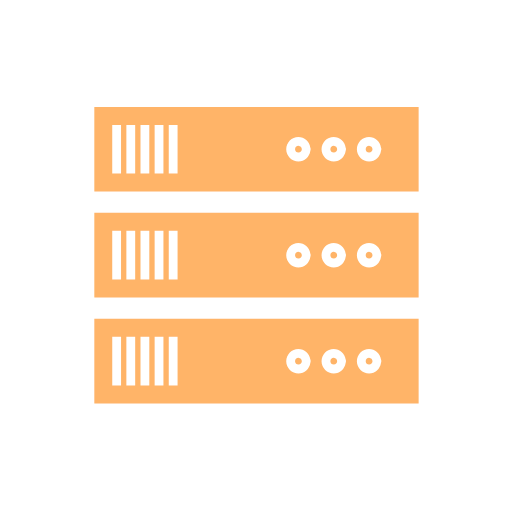 Java, C#, etc.
JavaScript
COMPLEXITY
COMPLEXITY
Bazel Benefits
Incremental build and test
Full-stack
Scale on the Cloud
[Speaker Notes: Your build and test can be incremental: a small change requires a proportionally small rebuild

Compile, test, and deploy your frontend and backend code together. type-check schema uses

Much faster CI: Bazel caches intermediate build artifacts, but in case of massive cache miss, use hundreds of remote CPUs]
Bazel Users
Google
Lucidchart
LogiOcean
Angular
Angular Products
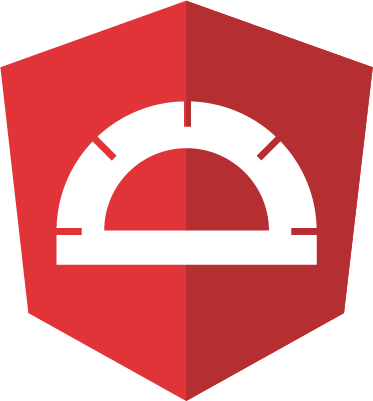 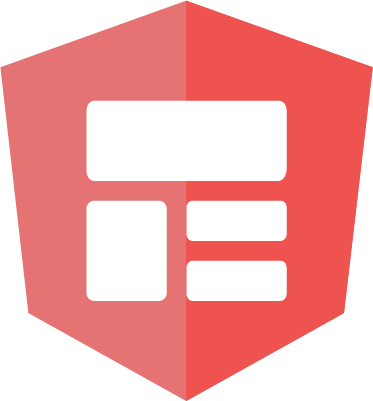 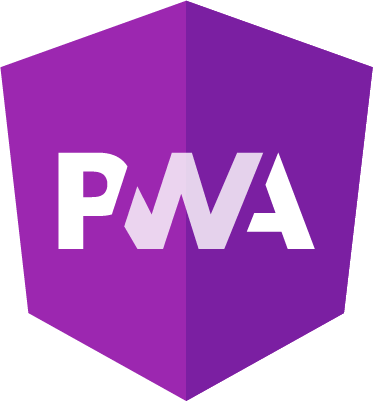 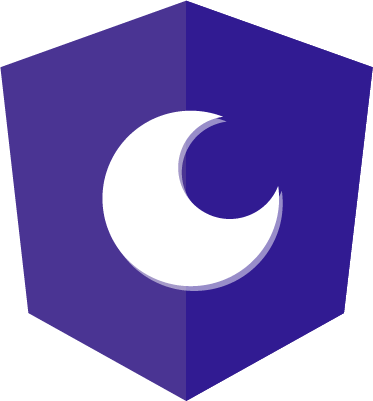 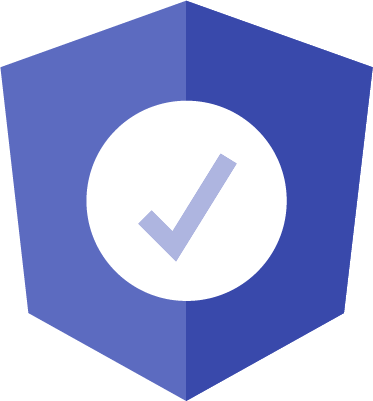 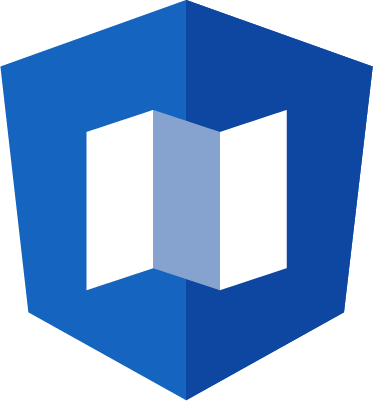 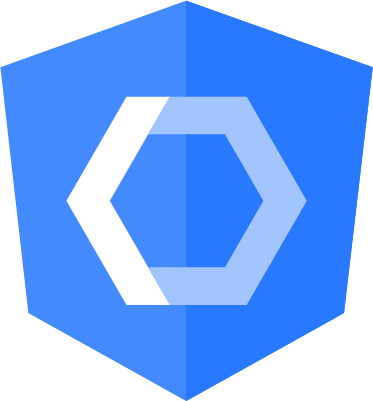 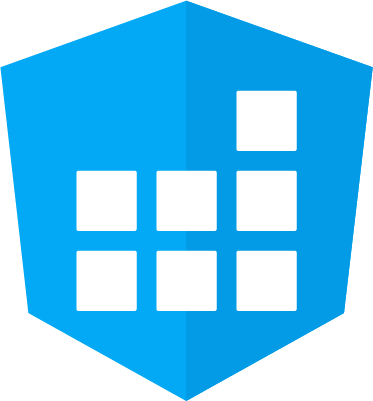 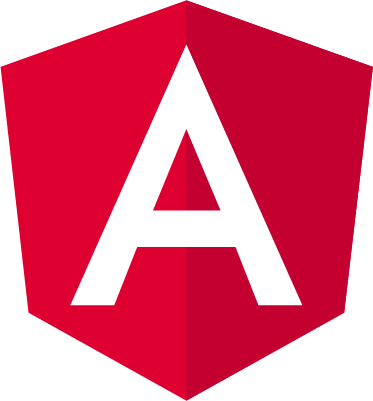 Angular
Protractor
Forms
PWA
Augury
Language Services
Router
Elements
CDK
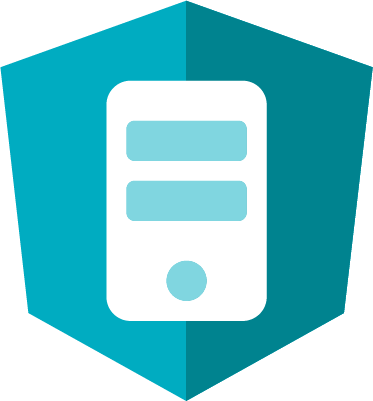 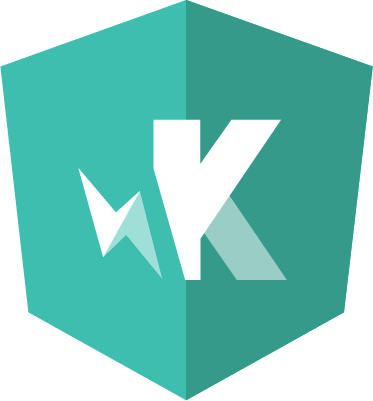 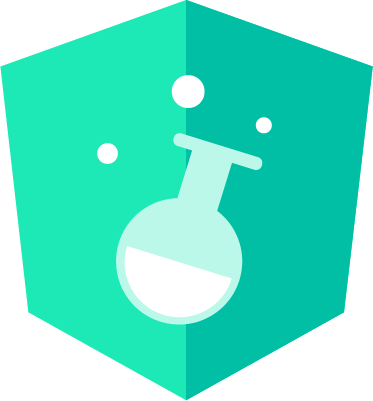 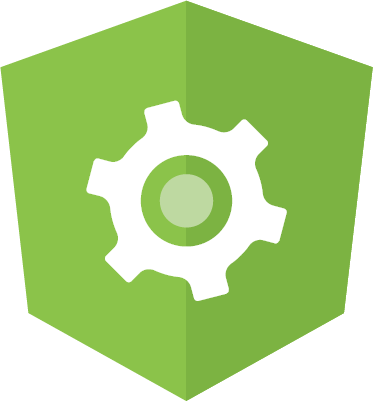 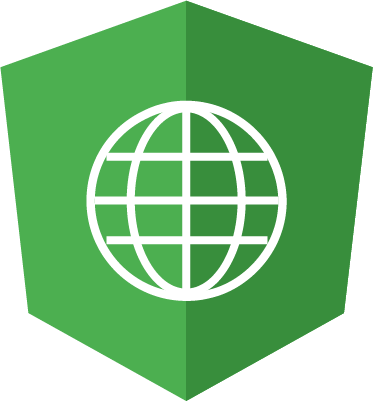 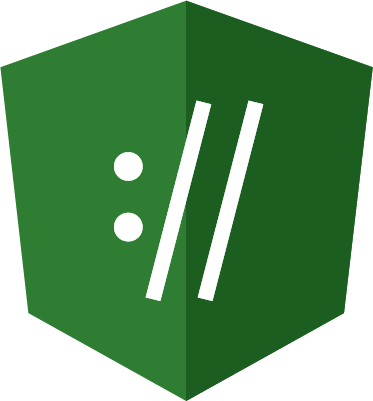 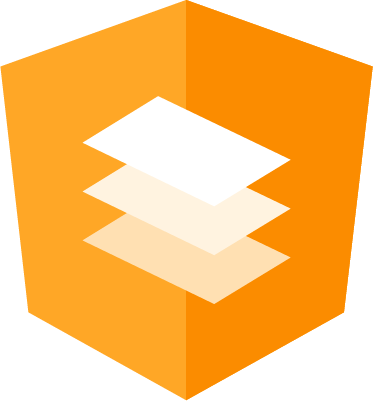 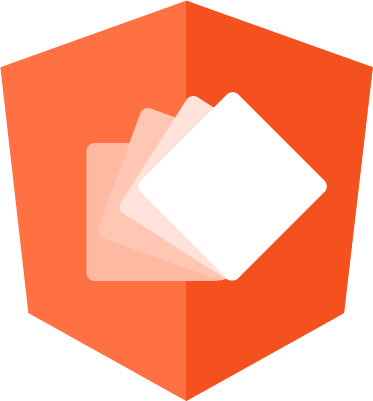 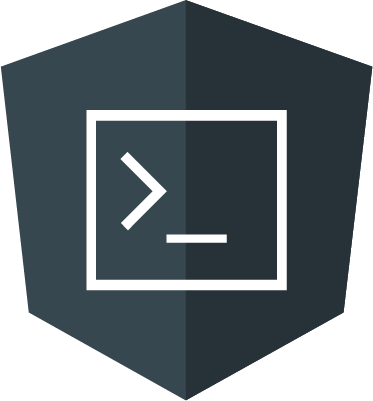 Universal
Karma
Labs
Compiler
i18n
Http
Material
Animations
CLI
Angular framework CI faster with RBE
4000
60 min
3000
2000
1000
7.5 min
0
After RBE
Before RBE
[Speaker Notes: For angular's own build & test on CircleCI]
Run Bazel in the CLI
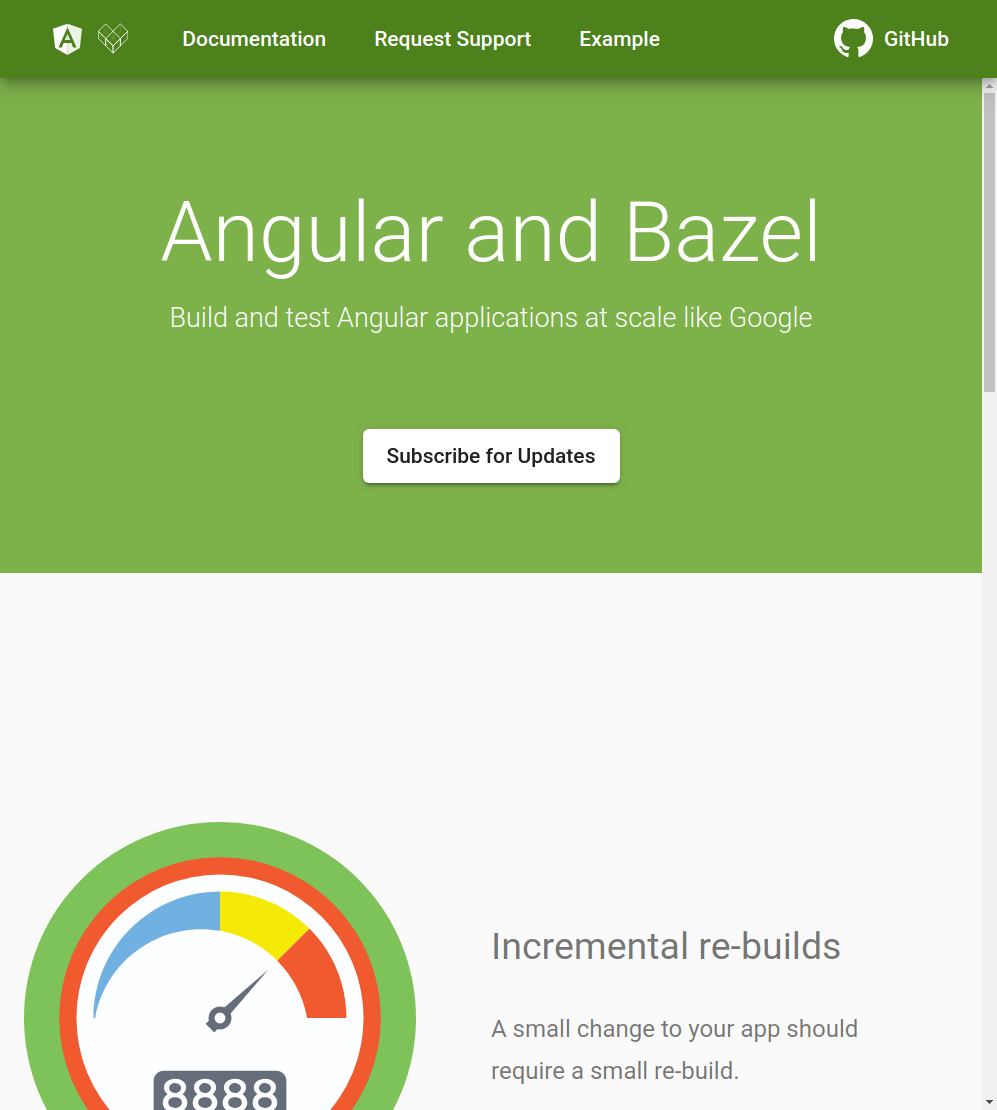 [Speaker Notes: bazel.angular.io]
Get all the Bazel details
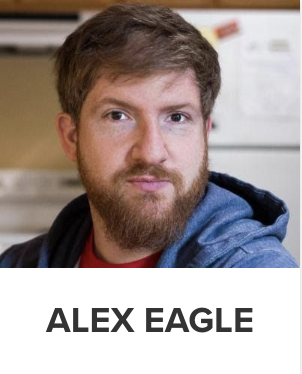 The Bazel Opt-In Preview is Here
Friday 1:30 PM
Grand Ballroom
Bazel team is here at ng-conf!
Wednesday: 10am - 1:30pm 
Expo hall at the Google Cloud & Firebase table

Thursday: 1 - 3pm 
Bagatelle (3rd floor)

Friday: 10am - 1:30pm 
Expo hall at the Google Cloud & Firebase table
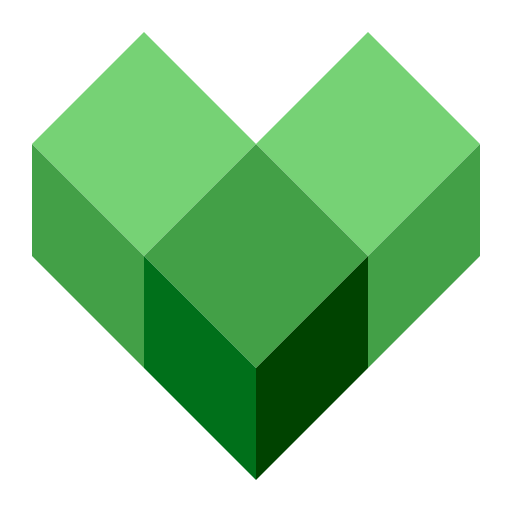 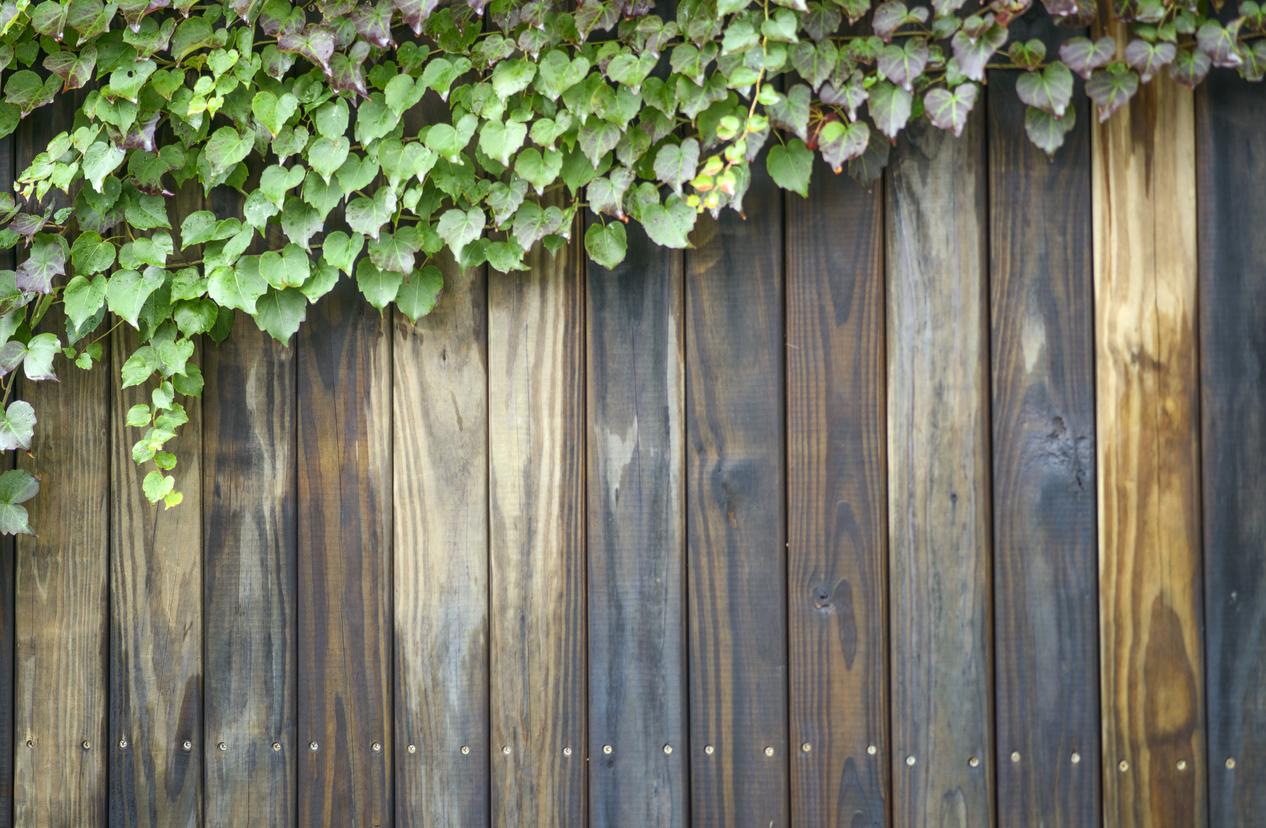 Smaller
Faster compilation
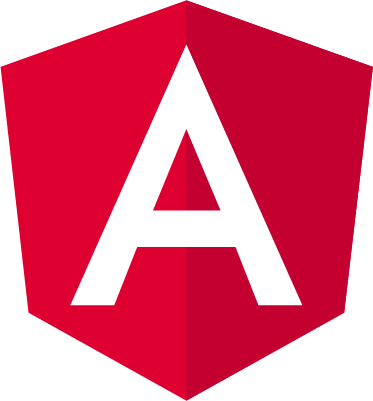 Simpler debugging
Ivy Renderer
Improved type checking
Backwards compatible
Try Ivy in Version 8 RC
ng new my-app --enable-ivy
next.angular.io/guide/ivy
[Speaker Notes: next.angular.io/guide/ivy]
Ivy @ Google
97%
Passing unit, integration, and screenshot tests
Representing hundreds of thousands of tests across Google apps using Angular
Backwards Compatibility for You
Few dependencies
Many dependencies
Low risk
Higher risk
Simpler Debugging in Version 8 RC
Breakpoints in HTML
Debuggable change detection
Recommended
Smaller
Help us test!
Thrill seekers
160
120
90
60
30
131kB
109kB
151kB
126kB
14kB
0
View Engine + Differential
Ivy Compat
View Engine
Ivy Compat + Differential
Ivy Future API + Differential
Angular hello world app, minified, uncompressed
[Speaker Notes: For "hello world" CLI app (master):

VE: 151 kB
VE + differential: 131 KB

Ivy compat: 126 kB                                    (17% smaller)
Ivy compat + differential: 109 kB            (17% smaller)
Ivy non-compat: 14kB                               (91% smaller)]
BONUS: Lower memory requirements
Application simulation
30%
Material unit tests 
memory
91%
Angular Test Suites
[Speaker Notes: Application without styles (100 x 100 table) - profile using Chrome Dev Tools:

Total memory (KB): 30% down

Application with style bindings (100 x 100 table) - profile using Chrome Dev Tools:

Total memory (KB): 55% down]
BONUS: Faster tests
Framework unit tests 
time
38%
Material unit tests 
time
80%
Angular Test Suites
[Speaker Notes: Framework unit tests: 38% faster  (average: 15.3 seconds vs 9.5 seconds)

Material unit tests: 80% faster (average: 342.1 seconds vs 69.4 seconds)

Material unit test memory: 91% smaller (average: 1640 MB vs 144MB)]
BONUS: Fixed Long Standing Bugs
Class bindings override other classes
ContentChildren queries select host node
Change detection runs too often
Queries have inconsistent resolution timing
Descendants flag works inconsistently
[Speaker Notes: Change detection runs too often - Change detection still running for detached components that are projected (21324) 
Class bindings always override other classes (7289)
Confusing query behavior
ContentChildren queries select host node (10098) 
Queries have inconsistent resolution timing (21800, 25961)
Descendants flag works inconsistently (14769, 27504)]
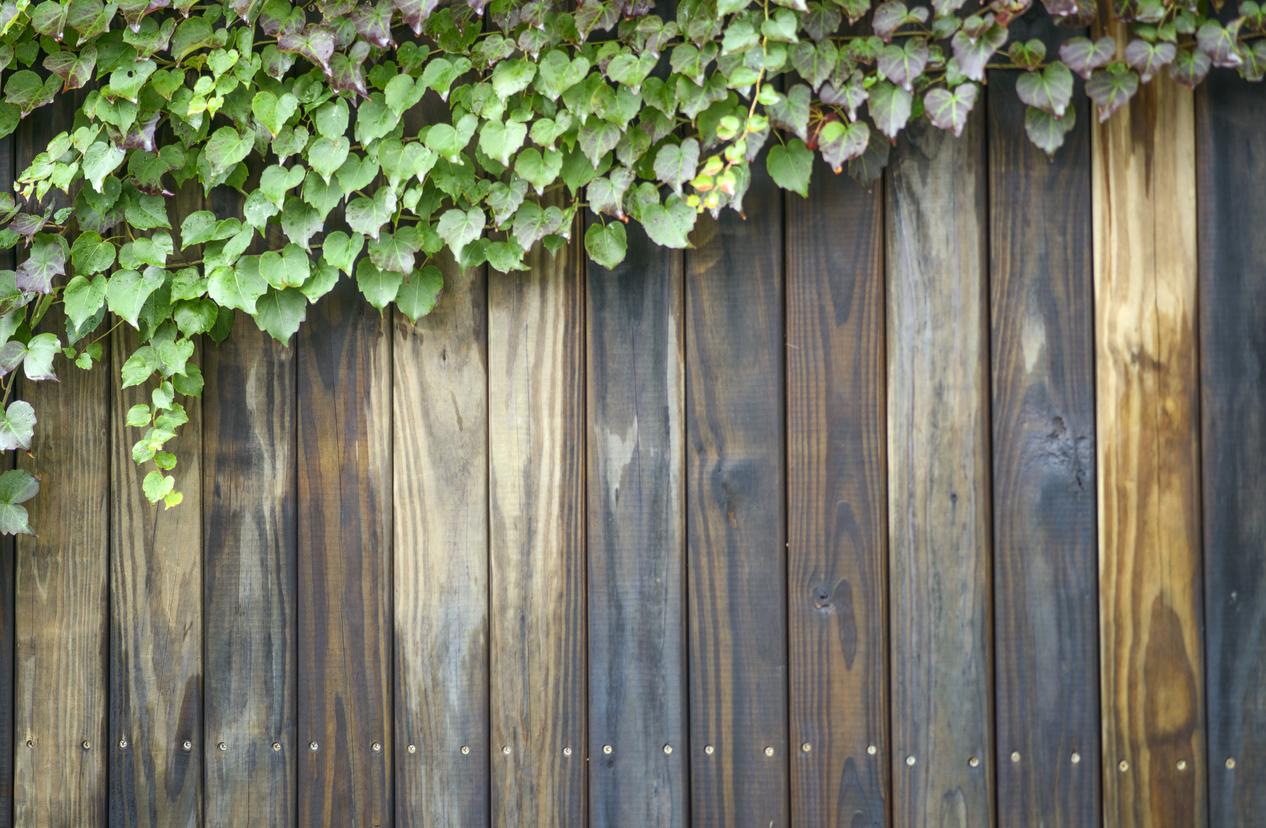 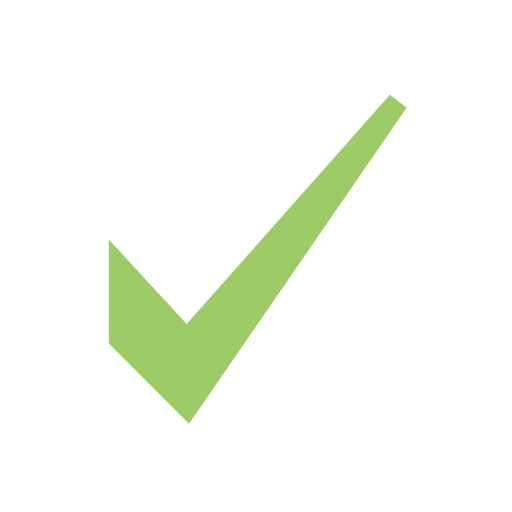 Simpler debugging
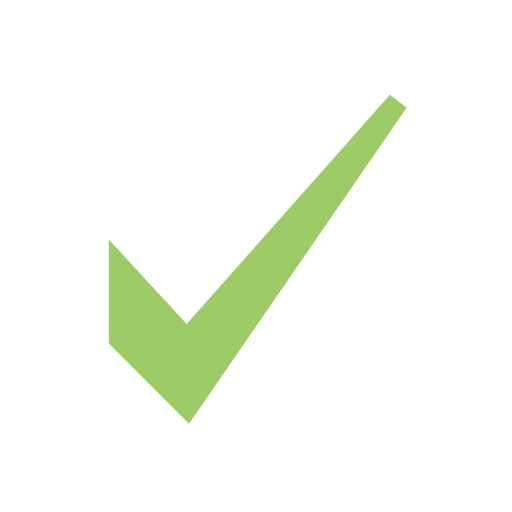 Backwards compatible
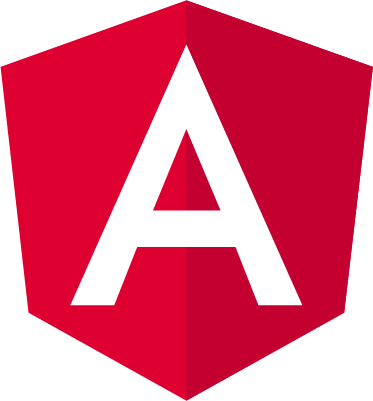 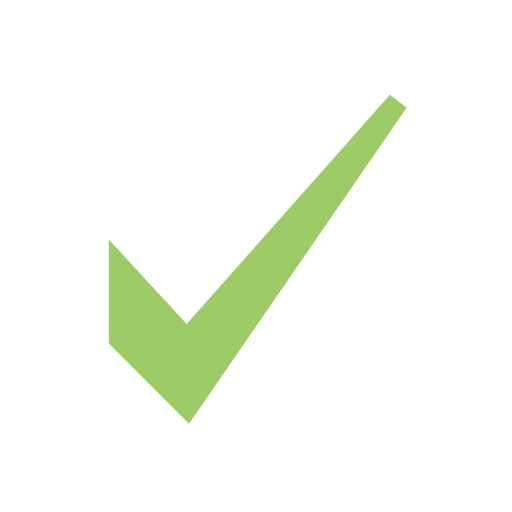 Lower memory
Ivy Renderer
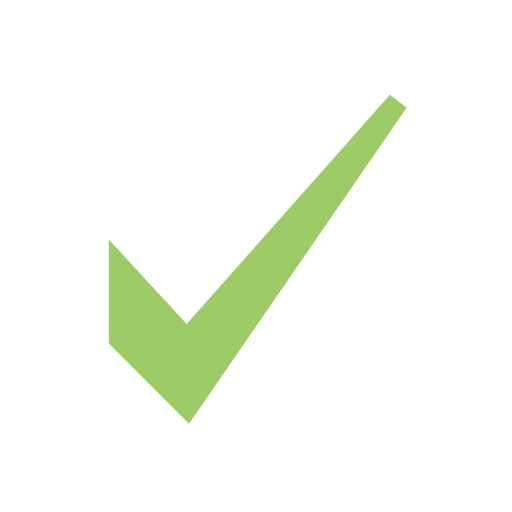 Faster tests
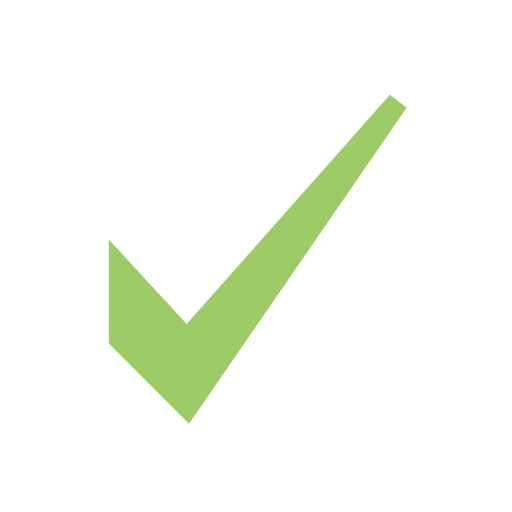 Bug fixes
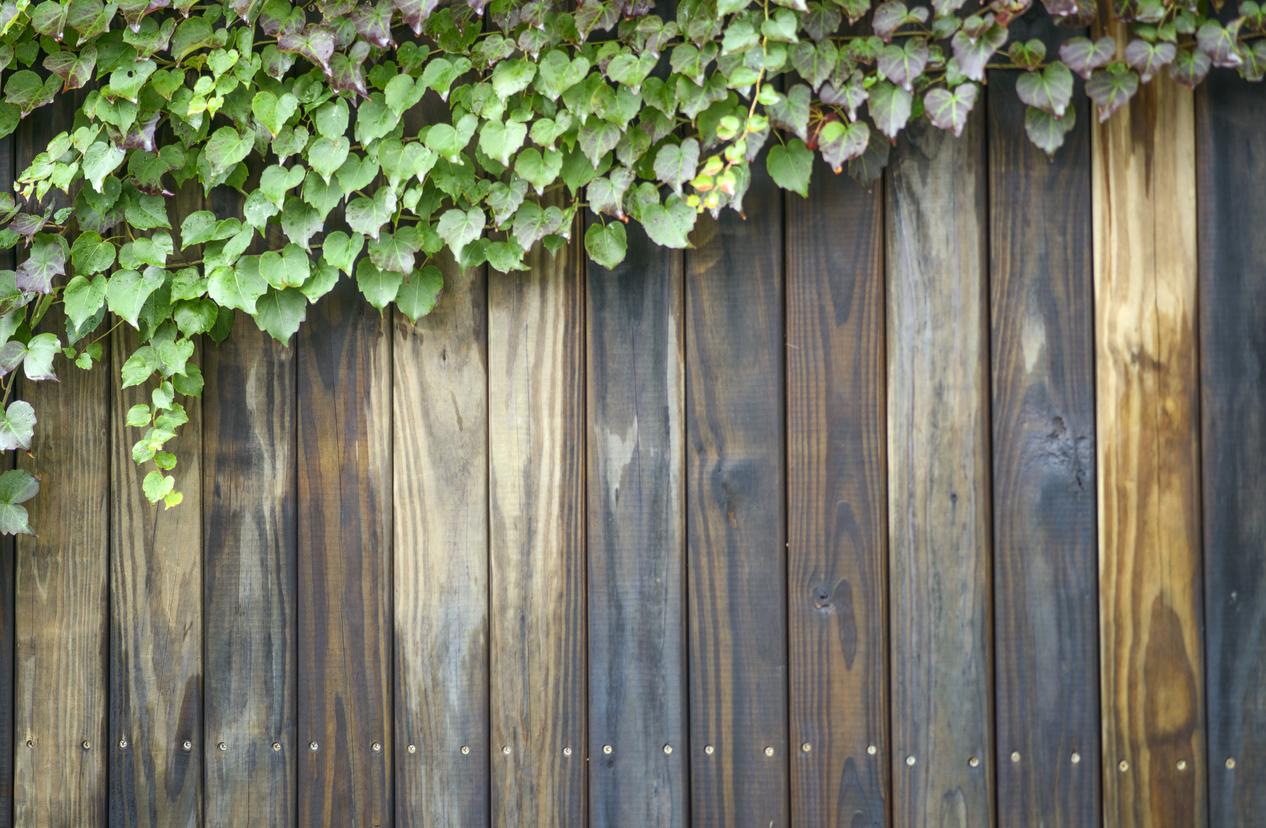 Smaller
v9
Faster compilation
v9
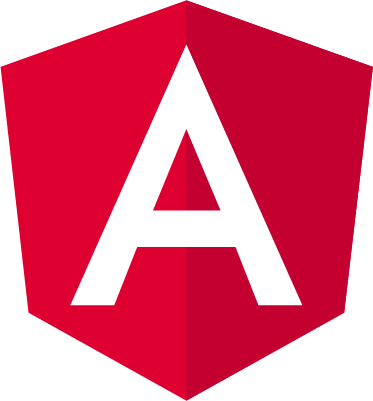 Improved type checking
v9
Ivy Renderer
Version 9 (Q4 2019)
Ivy as Default
Bazel in CLI 
Fully Featured & Stable
Design considerations + Community
Igor Minar
Angular Tech Lead
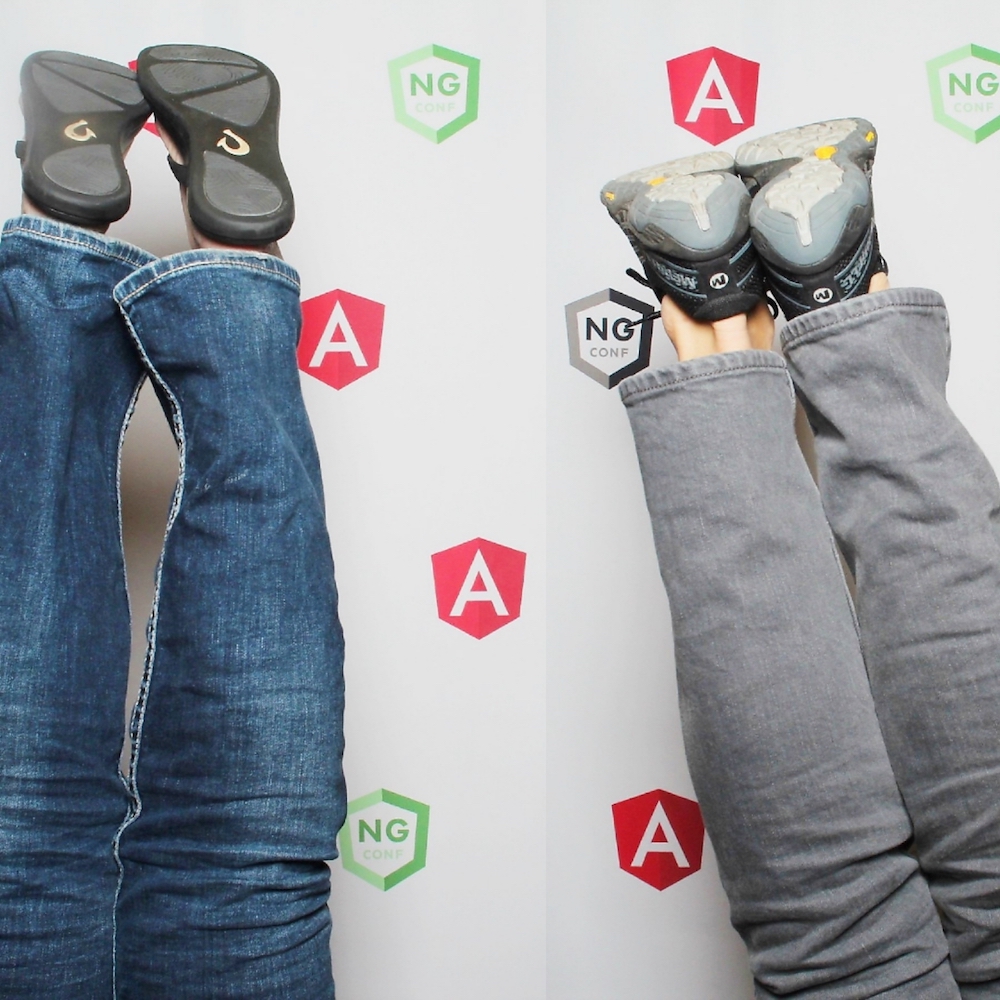 Compatible
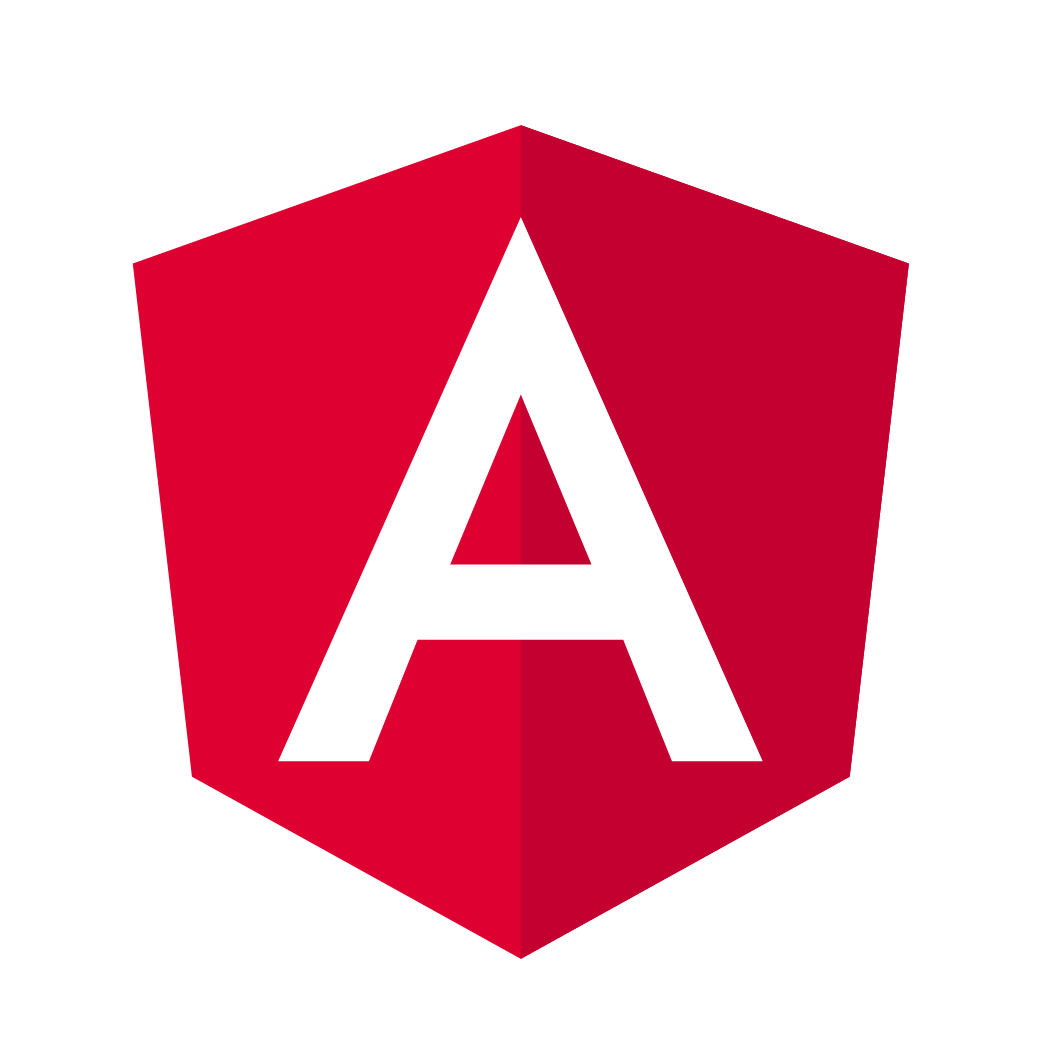 [Speaker Notes: No users left behind]
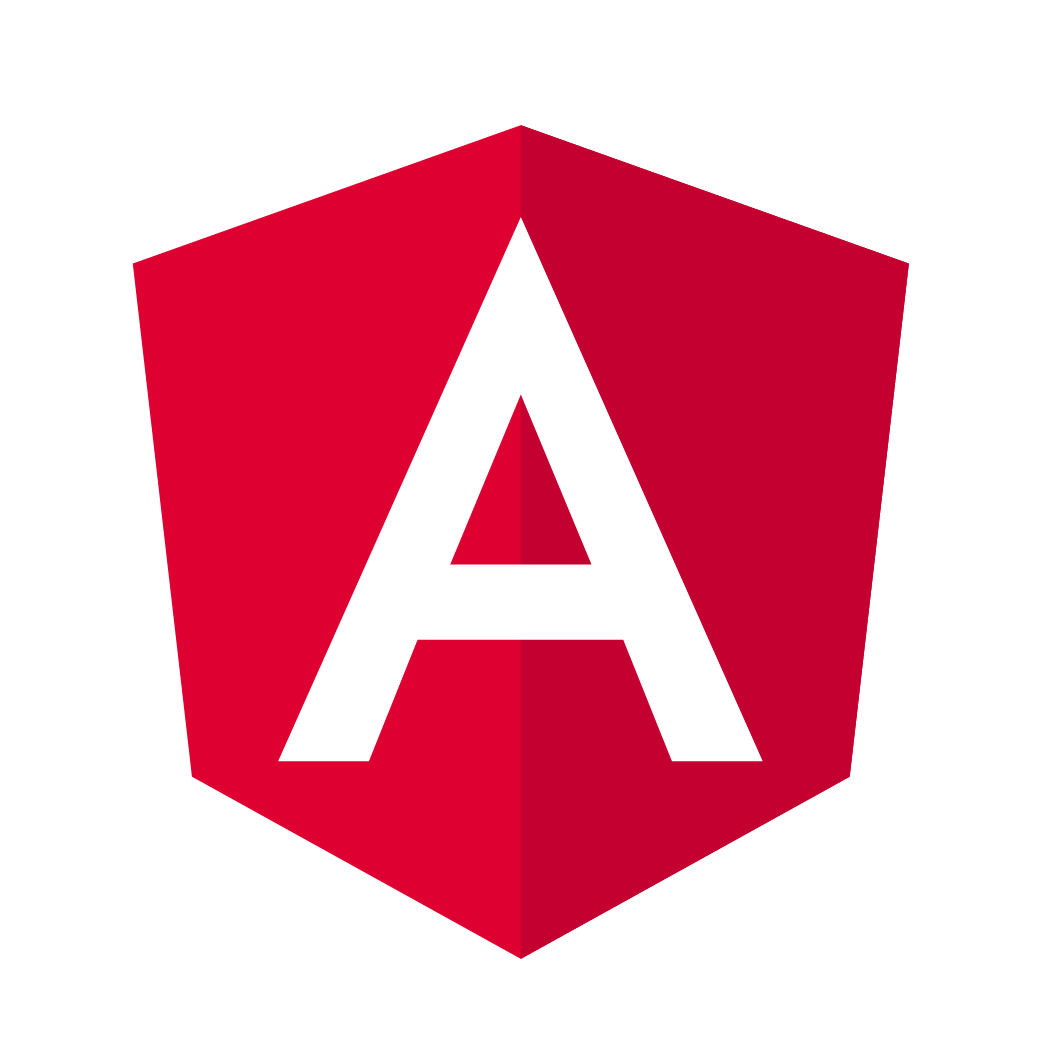 Angular
is an ecosystem that
you can rely on.
[Speaker Notes: No users left behind]
Evergreen
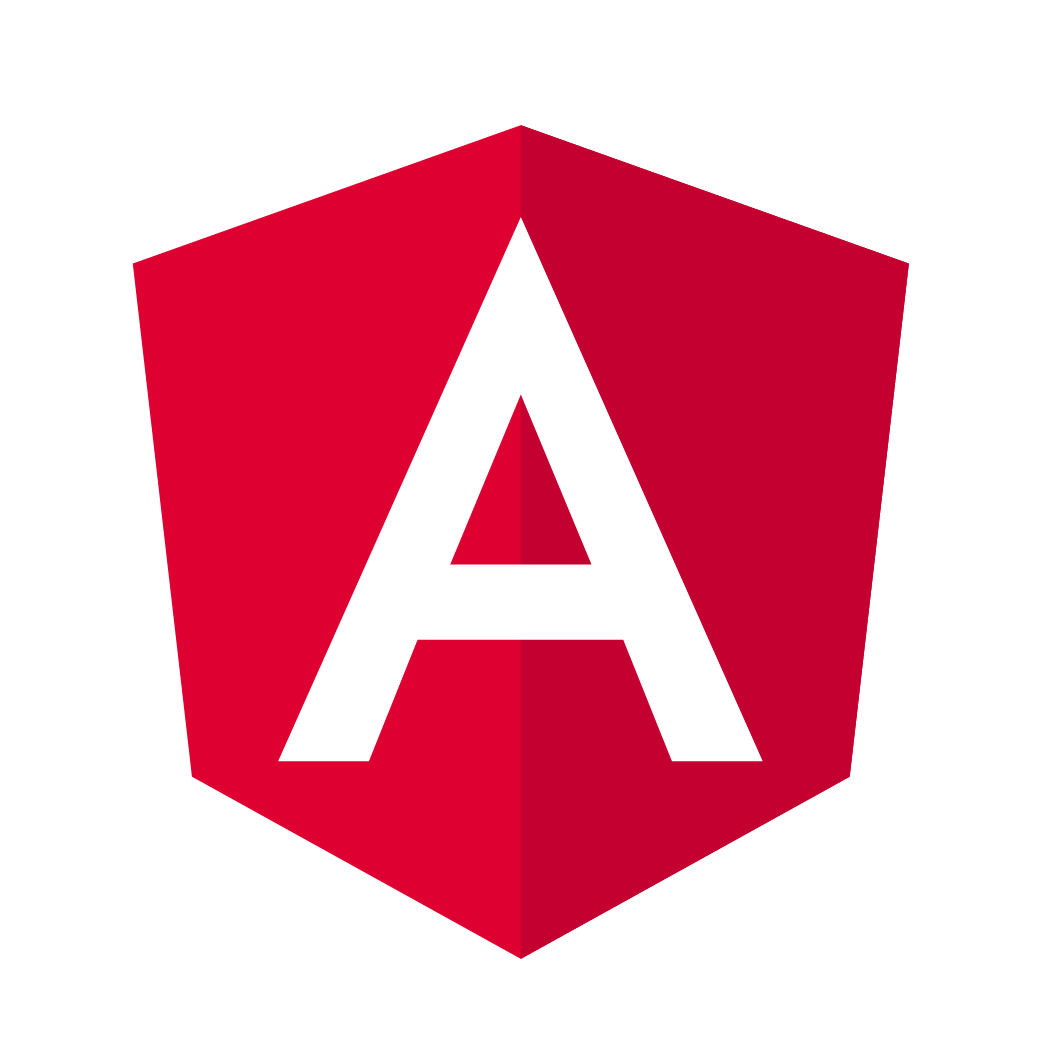 [Speaker Notes: No users left behind]
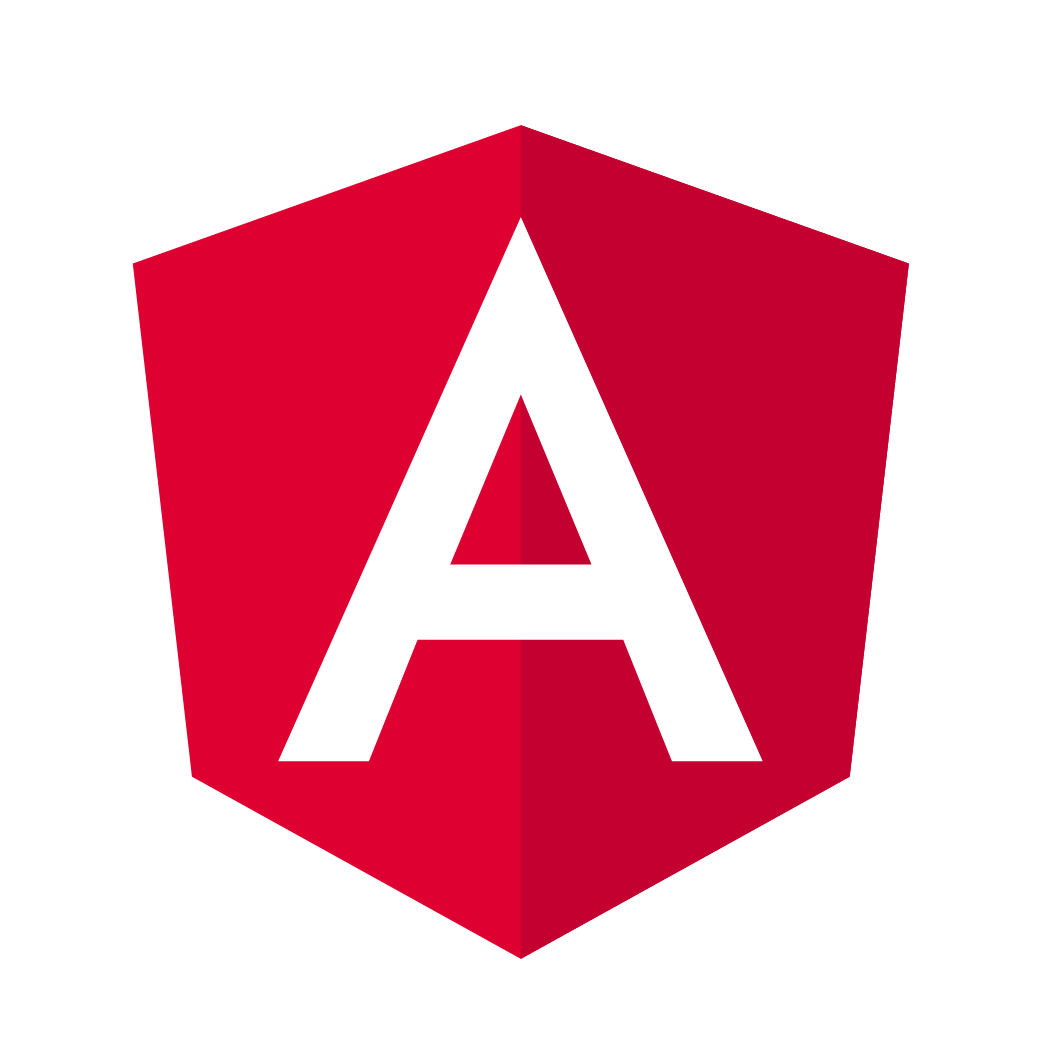 Angular
is an ecosystem that
is malleable and ever-evolving.
[Speaker Notes: No users left behind]
Scalable
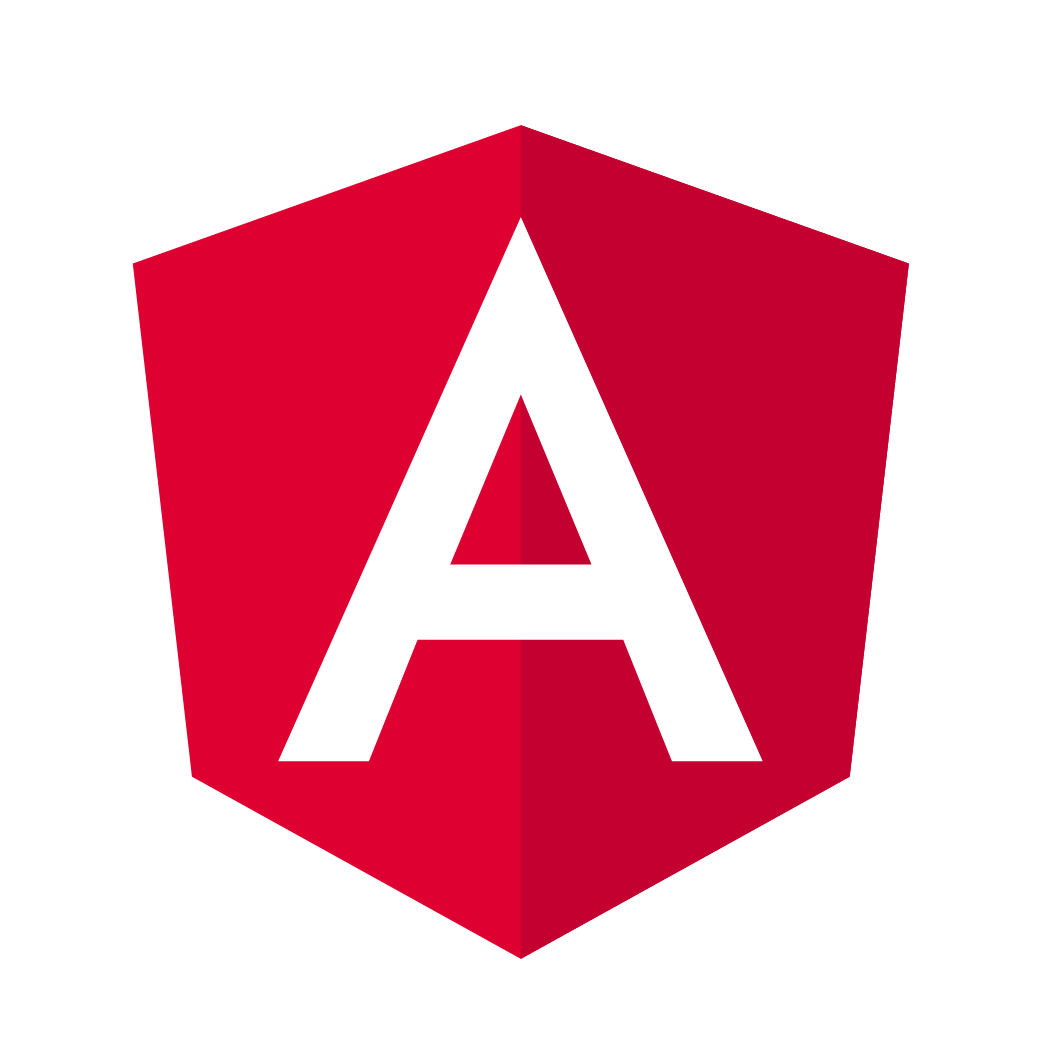 [Speaker Notes: No users left behind]
billions
Billion user apps
Number of users
Small apps
Demos
Edu apps
Enterprise
apps
0
millions
Number of apps
billions
Billion user apps
AngularJS
(est 2010)
Number of users
Small-medium apps
Demos
Edu apps
Enterprise
apps
0
millions
Number of apps
billions
Billion user apps
Angular v2
(est 2016)
Number of users
Small-medium apps
Demos
Edu apps
Enterprise
apps
0
millions
Number of apps
billions
Billion user apps
Angular v2 actual
(est 2016)
Number of users
Small-medium apps
Demos
Edu apps
Enterprise
apps
0
millions
Number of apps
billions
Billion user apps
Angular v4-v8
(2016-2019)
Number of users
Small-medium apps
Demos
Edu apps
Enterprise
apps
0
millions
Number of apps
billions
Billion user apps
Angular Ivy
(planned for v9)
Number of users
Small-medium apps
Demos
Edu apps
Enterprise
apps
0
millions
Number of apps
billions
Billion user apps
Angular Photon
(prototypes)
Number of users
Small-medium apps
Demos
Edu apps
Enterprise
apps
0
millions
Number of apps
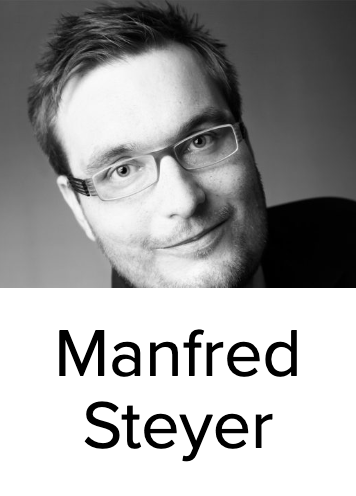 Web Components with Angular Elements: Beyond the Basics
Today 10:50 AM
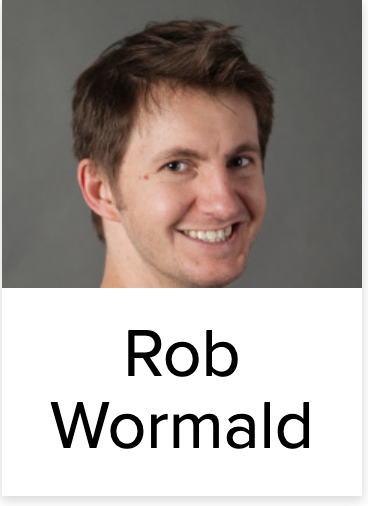 Not Every App is a SPA
Today 3:55 PM
billions
Billion user apps
Angular Photon
(prototypes)
Number of users
Small-medium apps
Demos
Edu apps
Enterprise
apps
0
millions
Number of apps
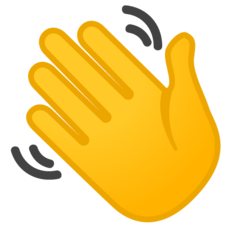 Hello Friends!
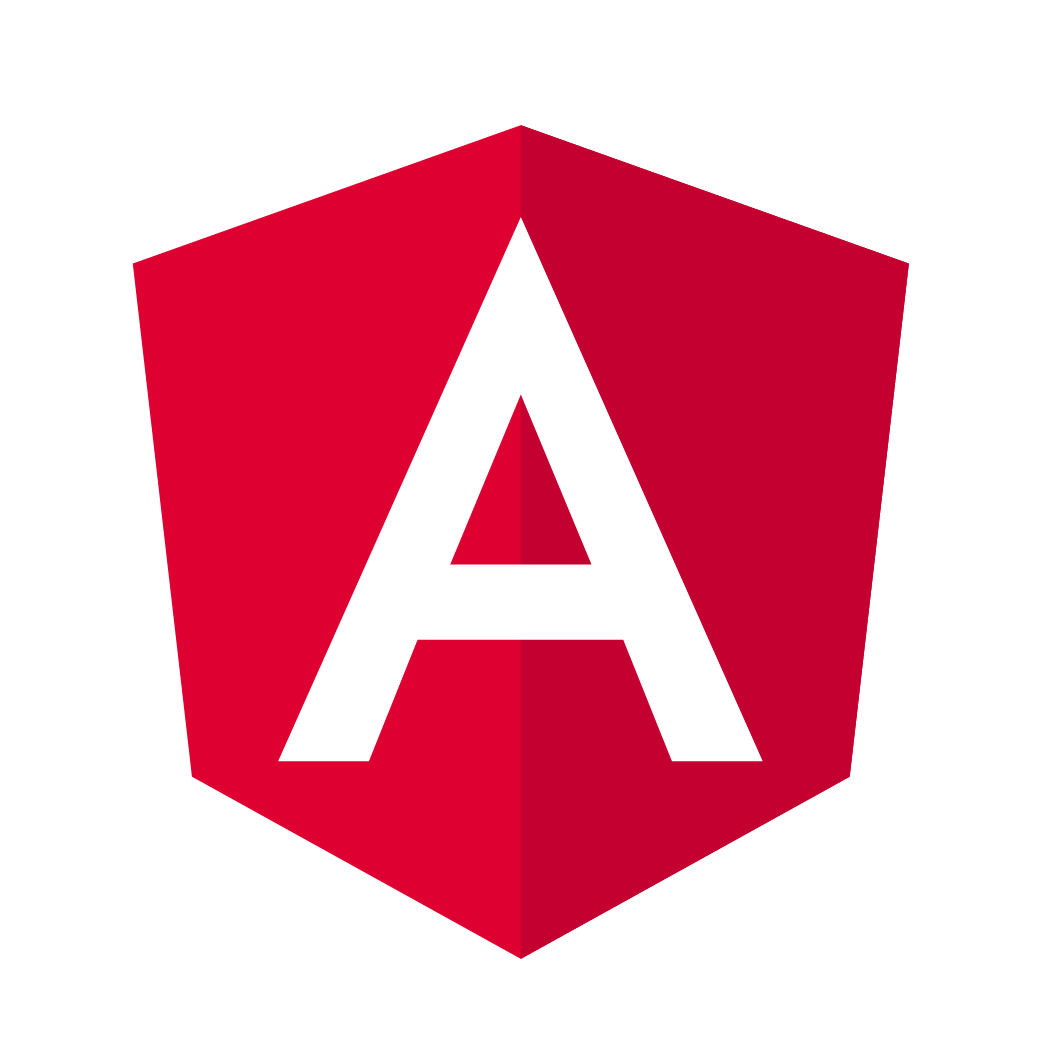 Angular
is an ecosystem that
is people-oriented
[Speaker Notes: No users left behind]
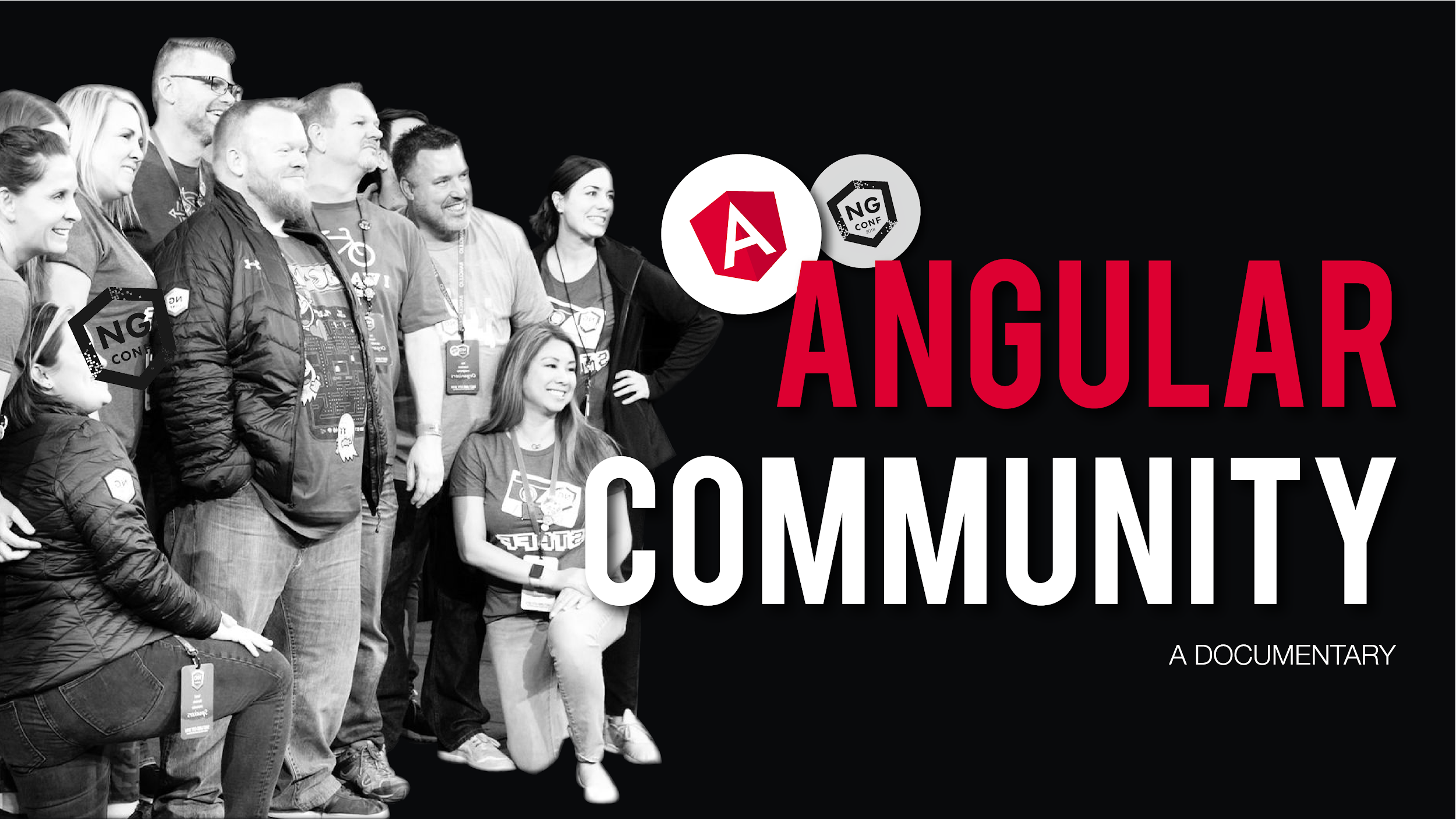 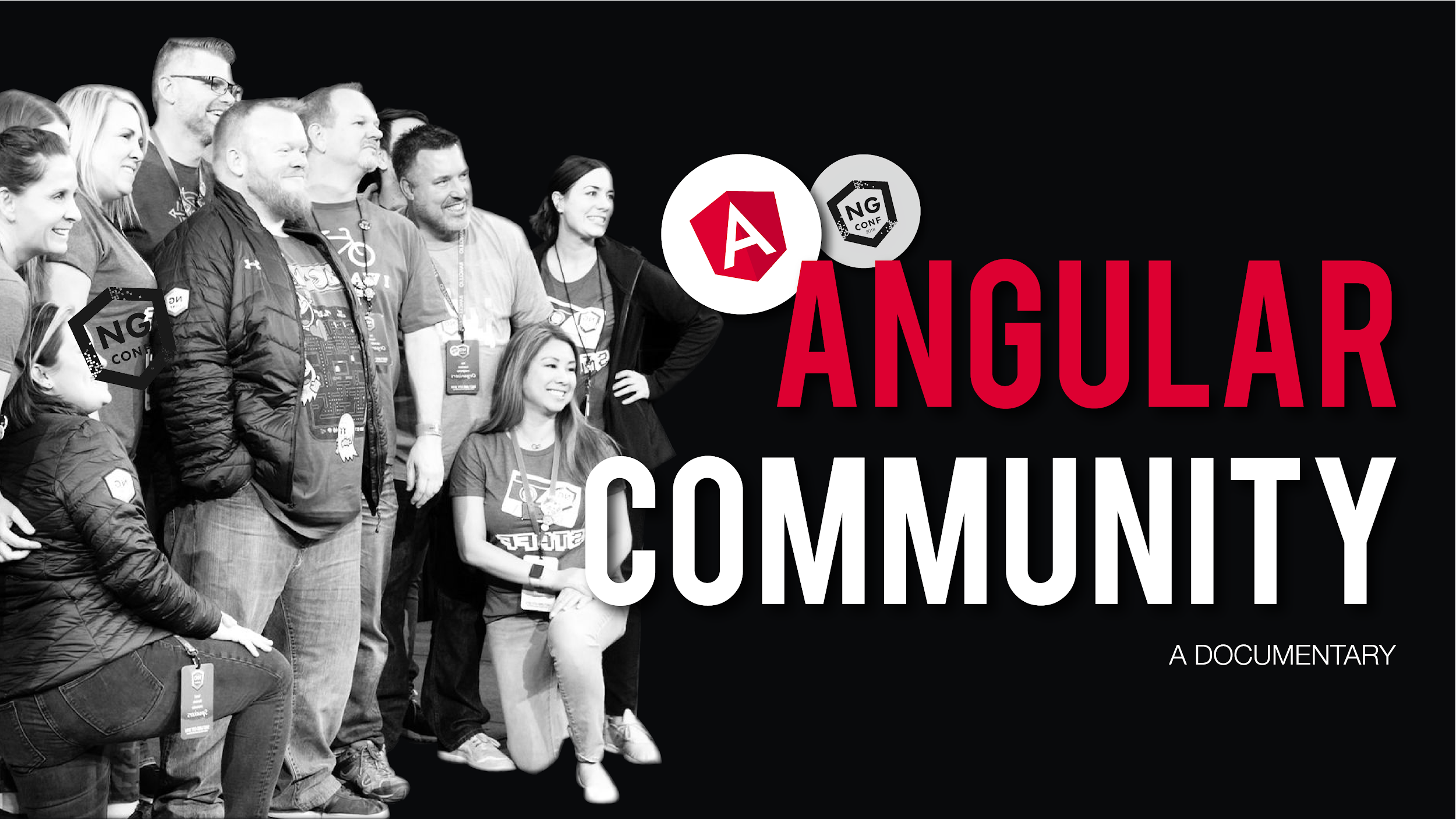 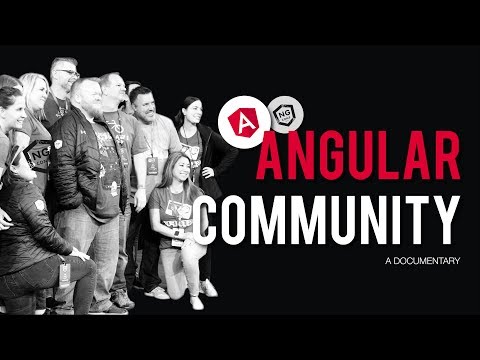 Values
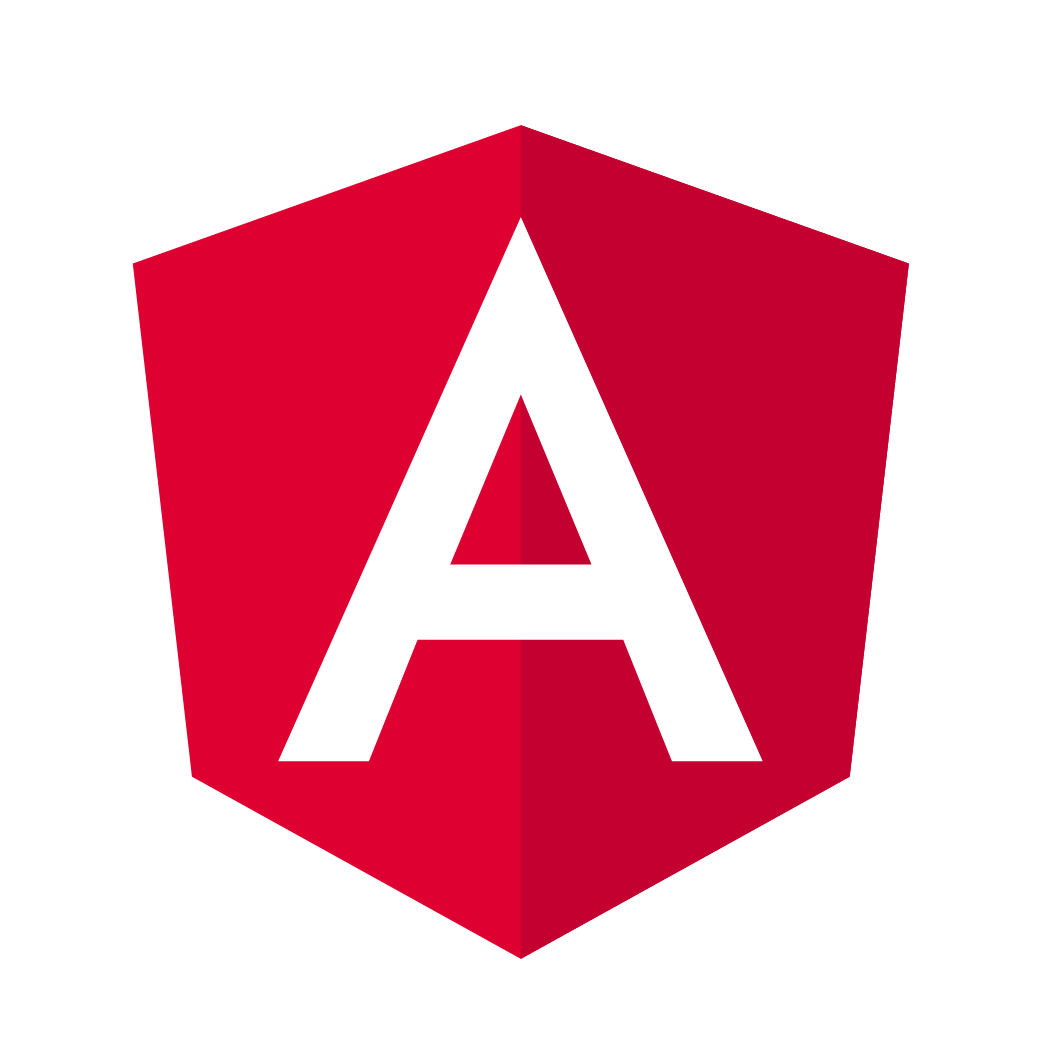 Apps that users ❤ to use
Apps that developers ❤ to build
Community where everyone feels welcome
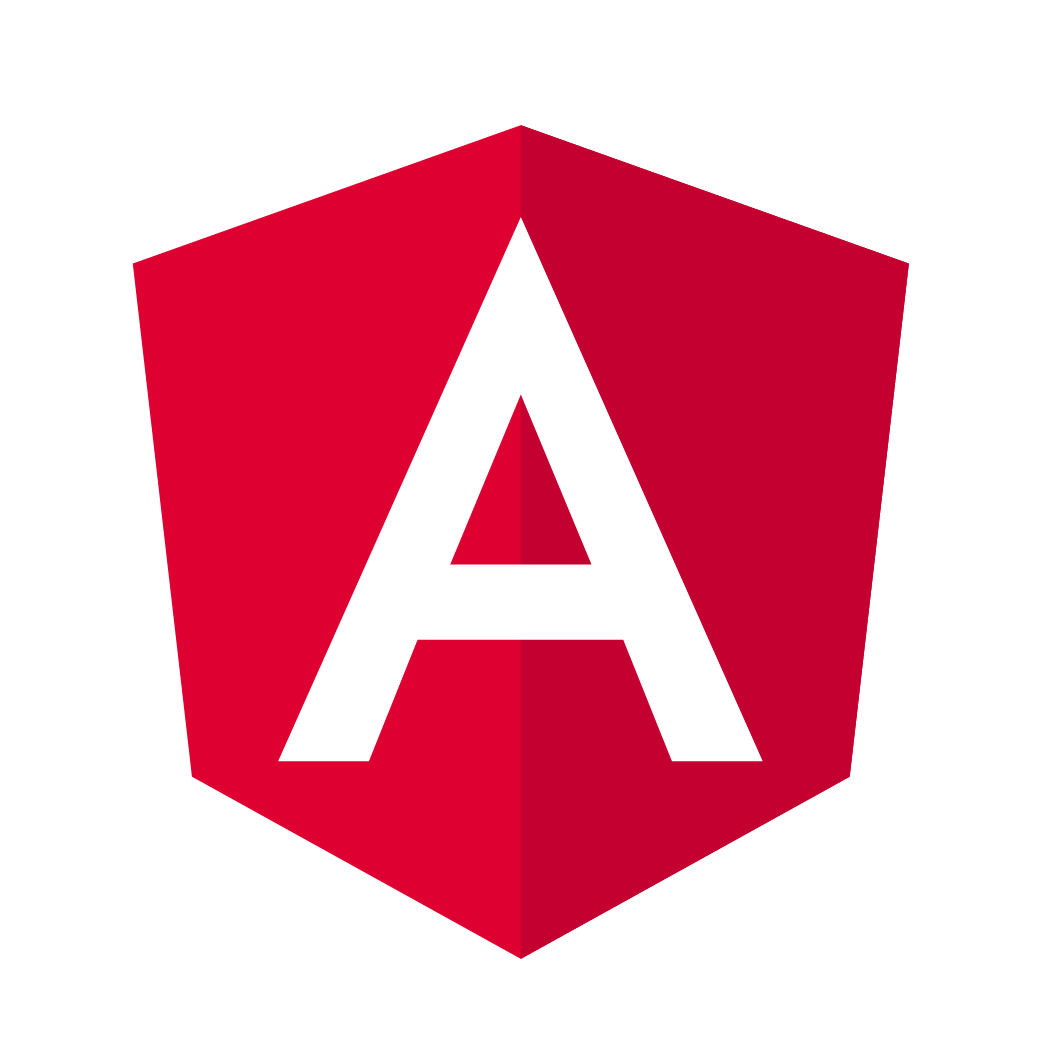 Angular
is
open-source
[Speaker Notes: No users left behind]
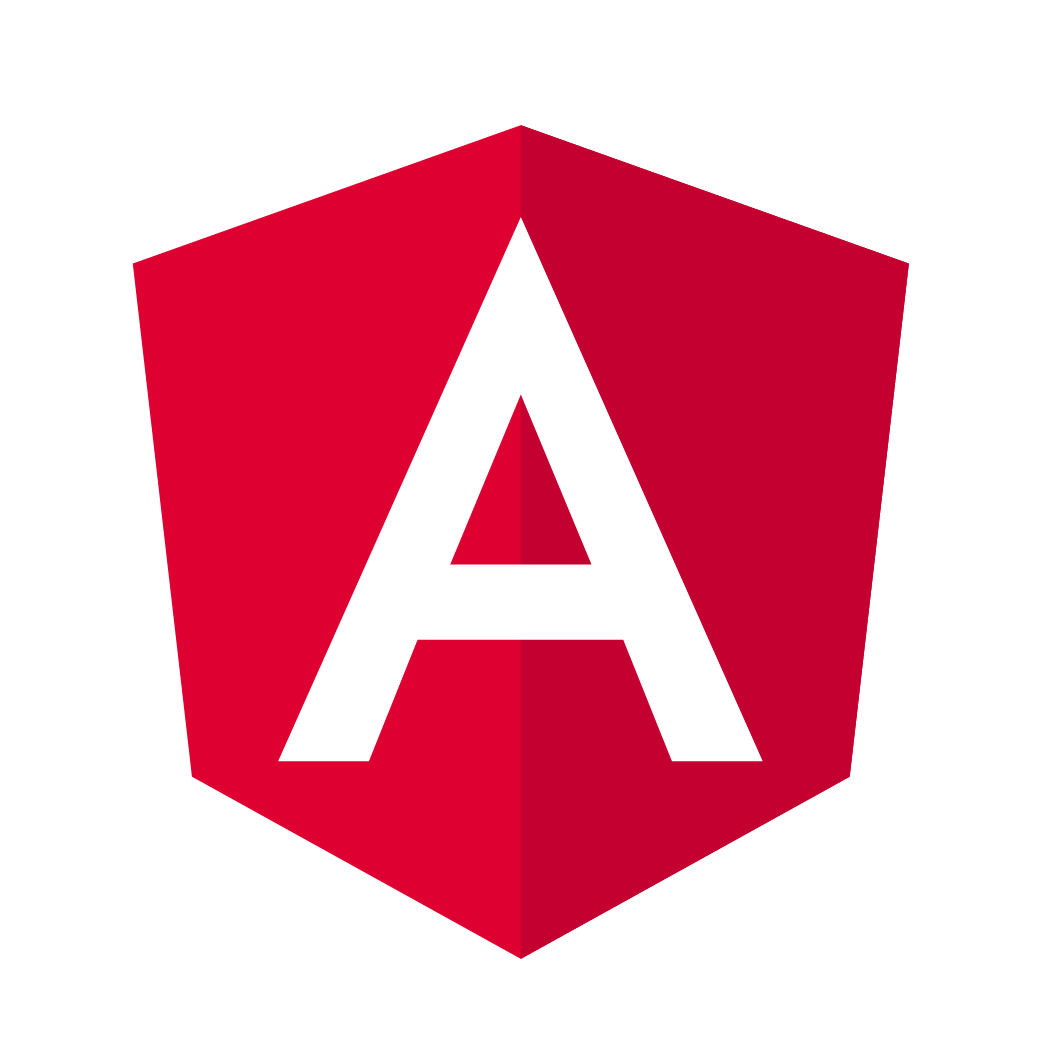 ❤
OSS
OSS
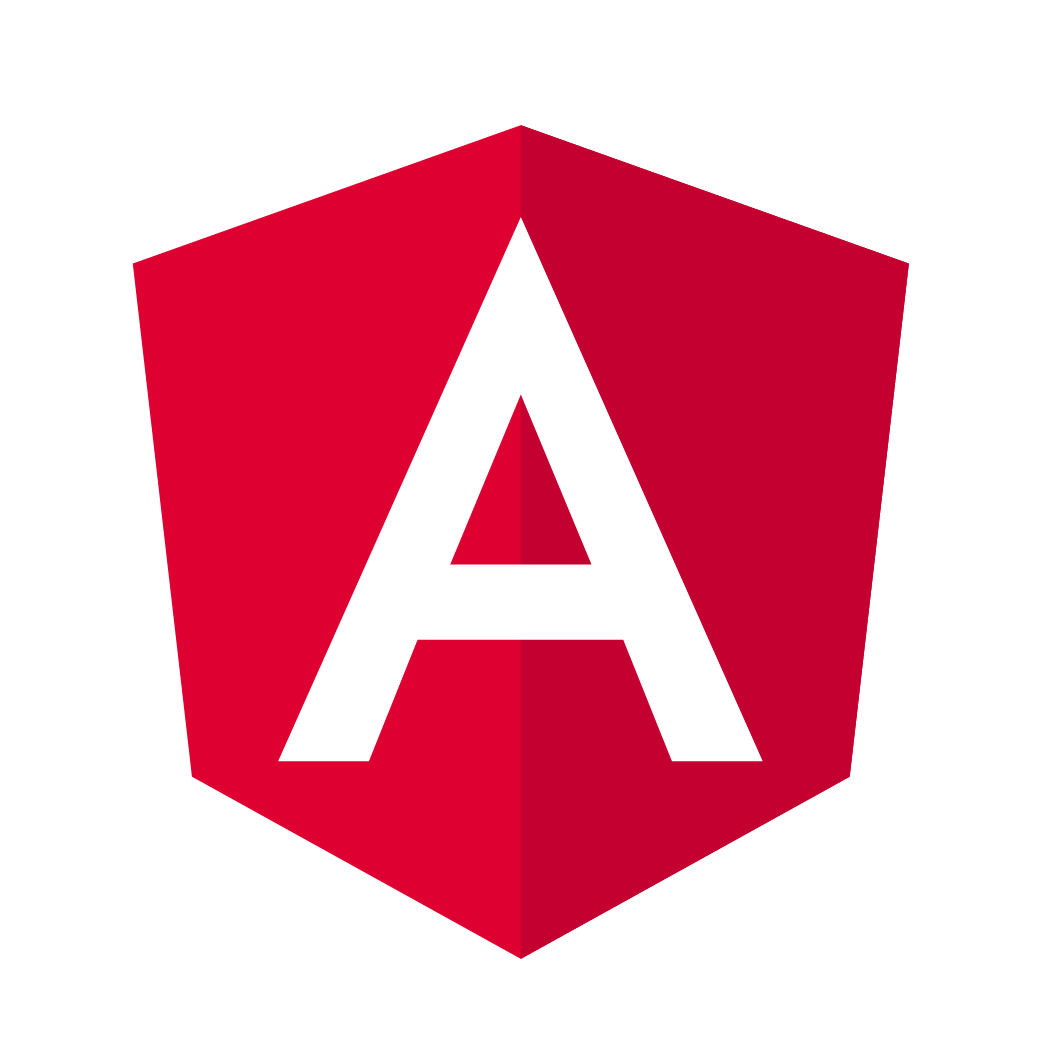 Developed on GitHub
CI with Google
(Google runs on development HEAD)
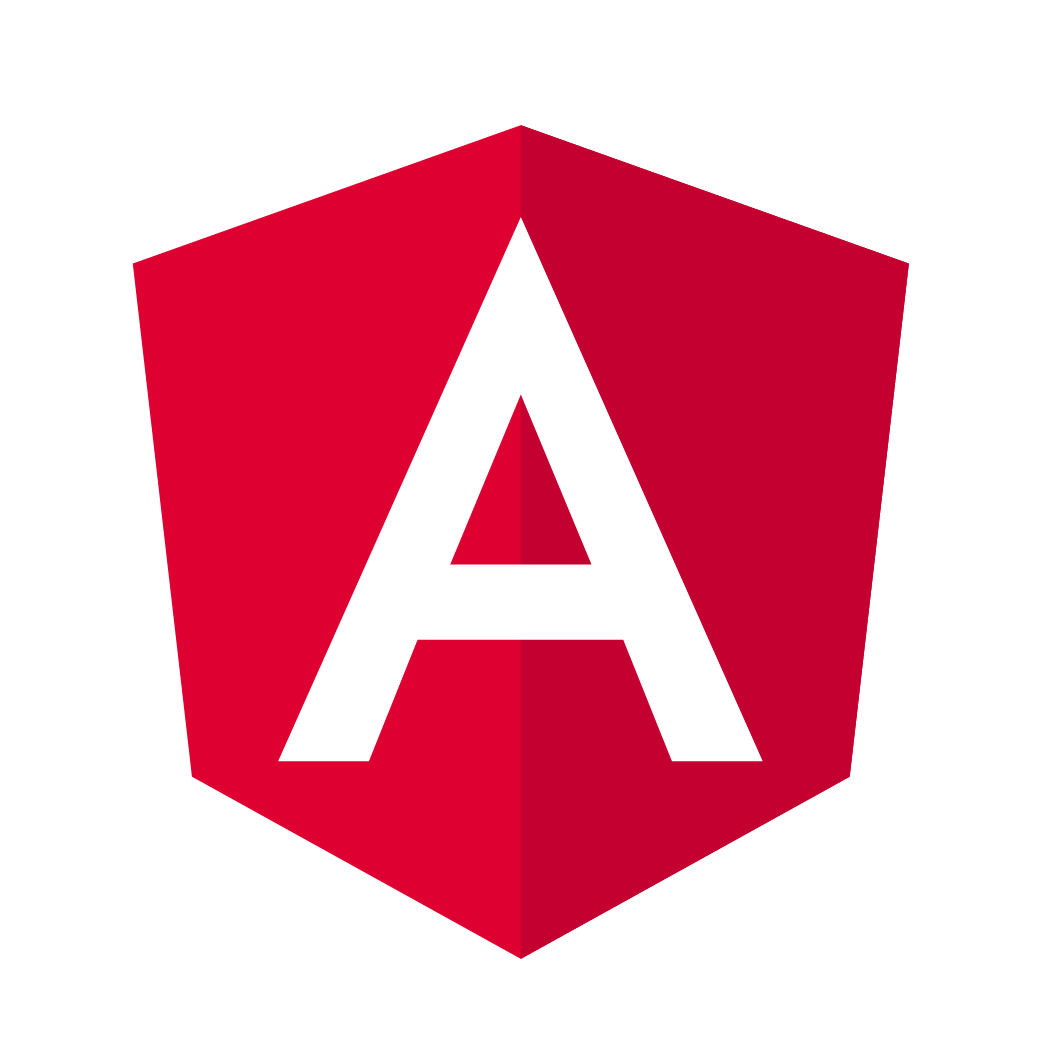 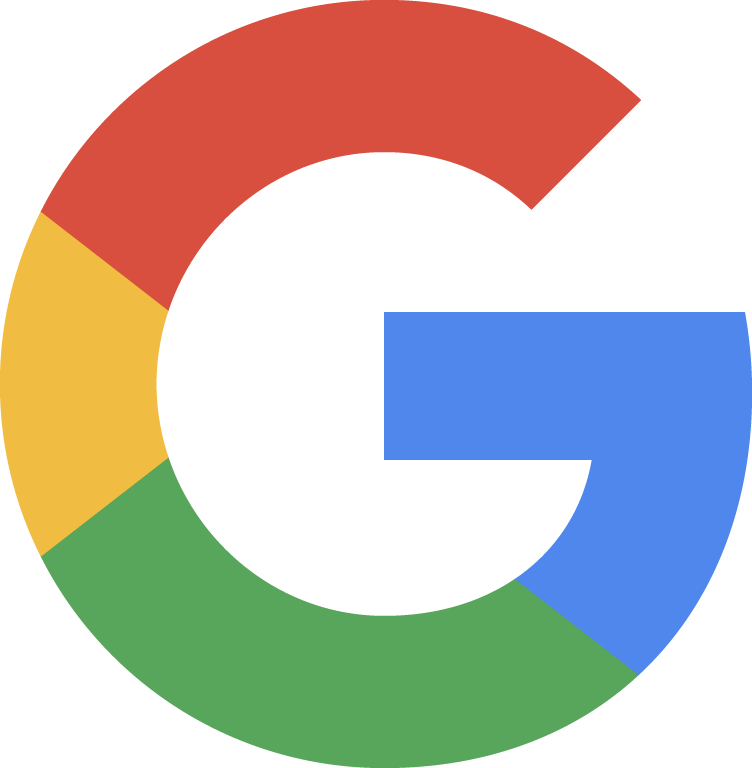 OSS
43 Amazing People
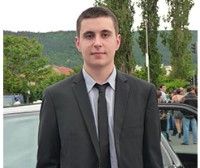 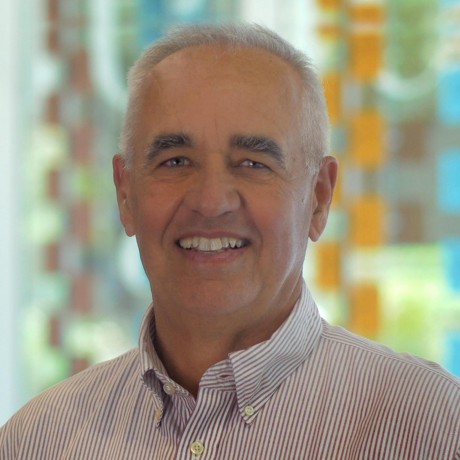 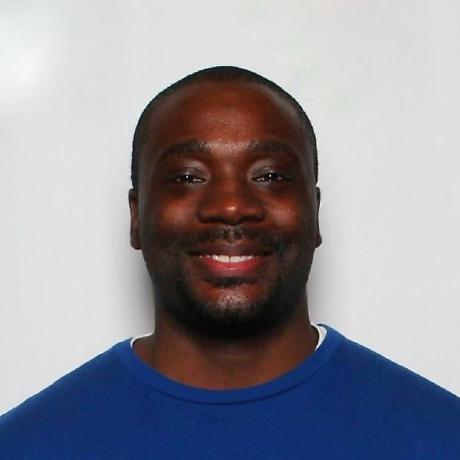 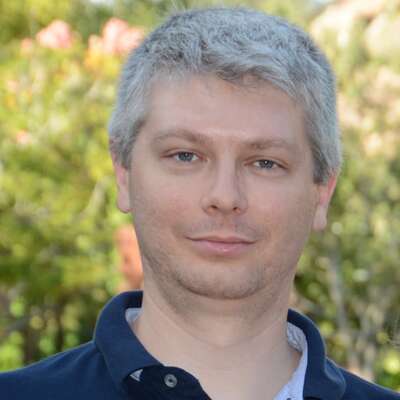 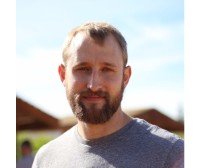 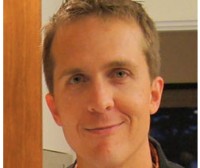 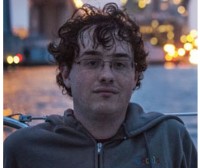 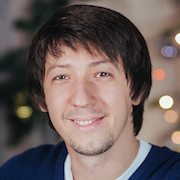 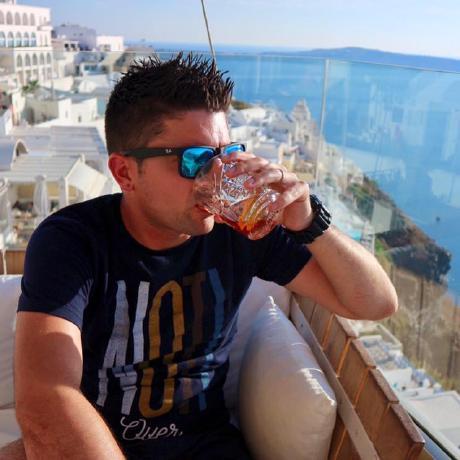 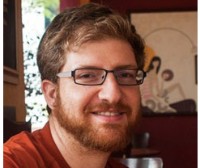 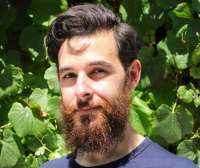 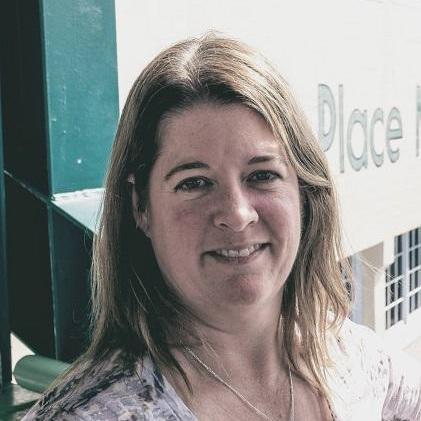 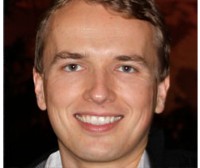 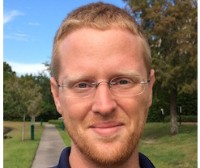 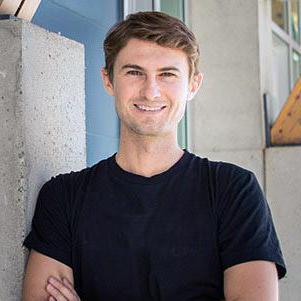 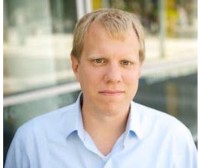 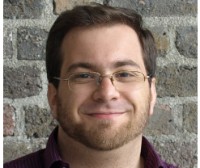 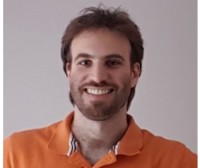 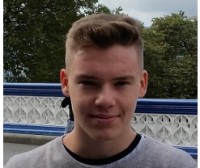 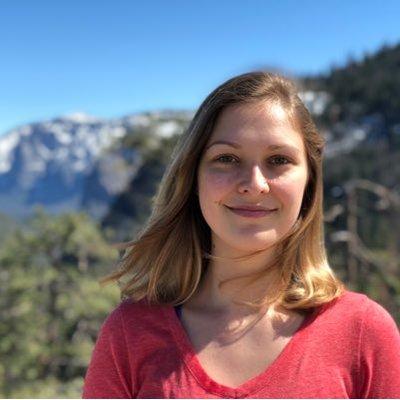 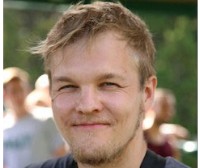 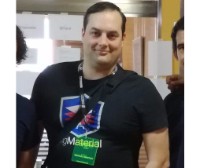 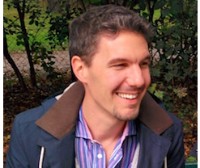 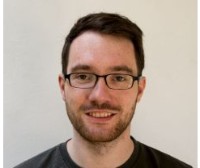 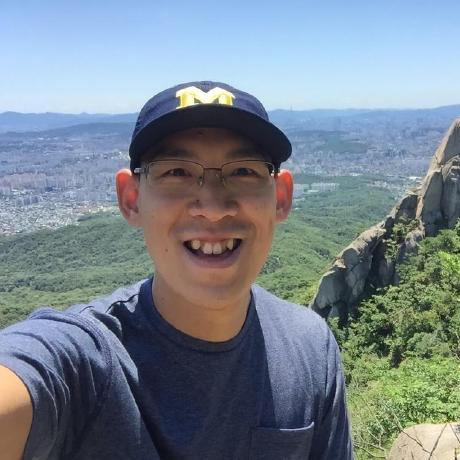 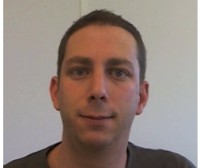 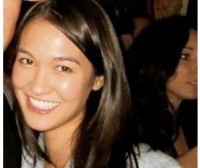 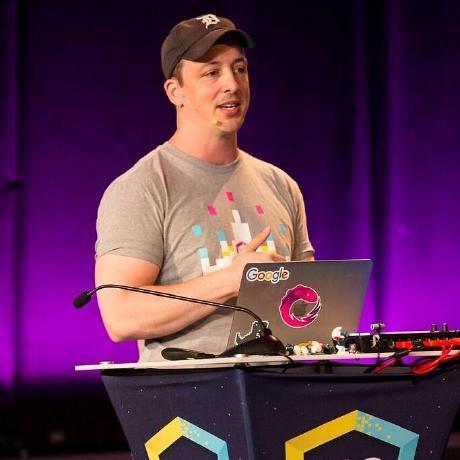 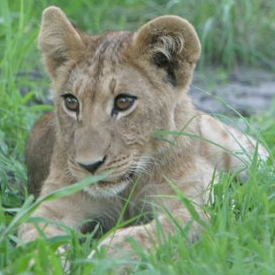 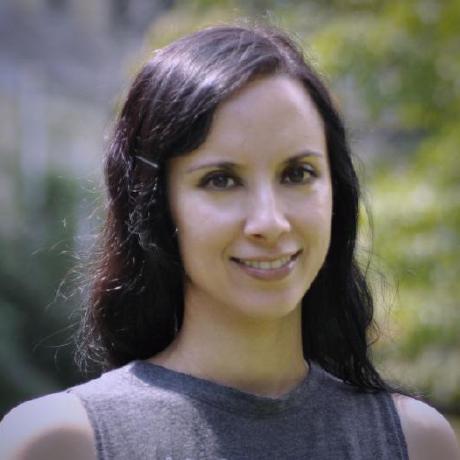 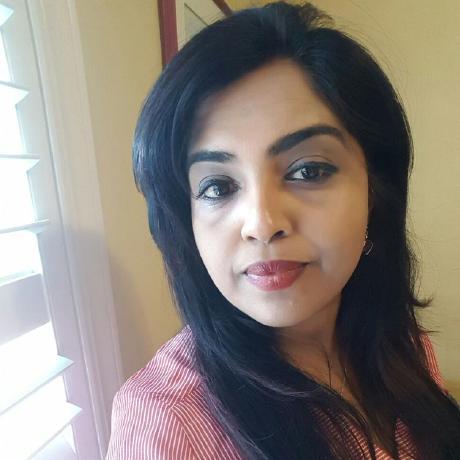 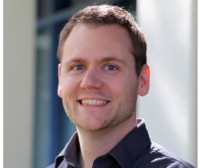 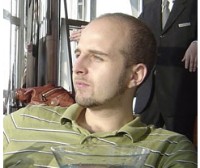 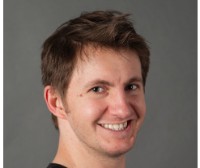 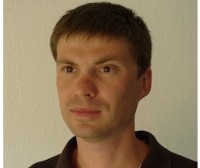 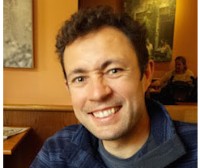 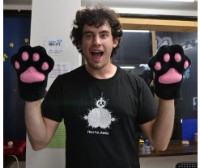 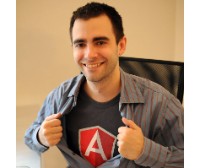 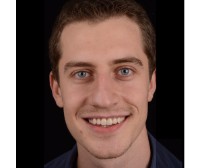 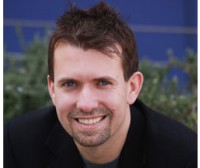 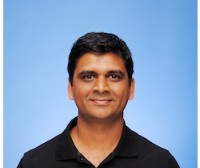 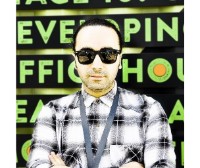 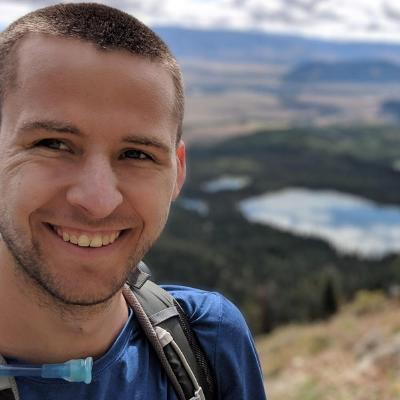 Angular Team
Developer Relations
Tooling
Framework
Components
Documentation
Angular Organization
Collaborators
Googlers
(with access to google3)
Team
PR Contributors & 
Issue Reporters
Community
Angular Collaborators
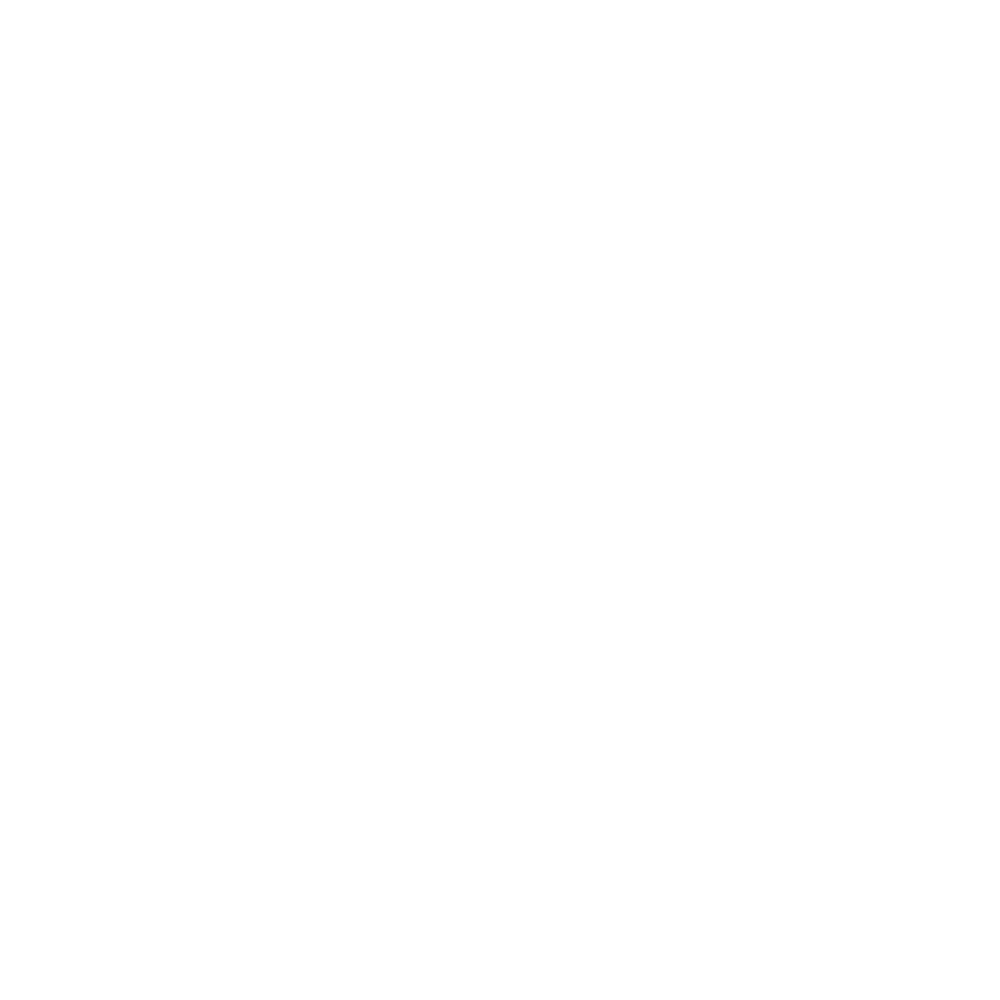 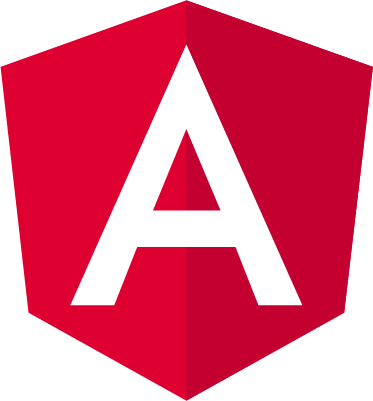 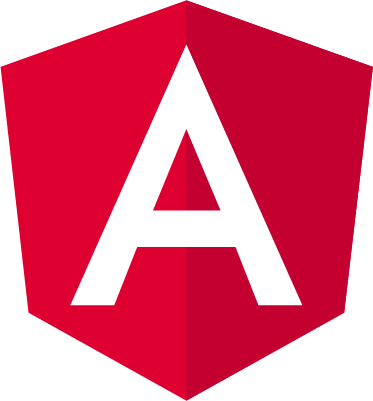 Program for scaling Angular development through the Angular community
Angular Organization
Collaborators
Googlers
(with access to google3)
Team
PR Contributors & 
Issue Reporters
Community
Scaling with OSS via Angular Collaborators
Existing Collaborator
Googlers
Team
New Collaborators
PR Contributors & 
Issue Reporters
Community
Angular Collaborators
Enterprise

Enable enterprises to invest into Angular in exchange for inhouse expertise, and ability to inform the roadmap
Community

Enable individuals turn their passion into impact
Angular Collaborators: Goals
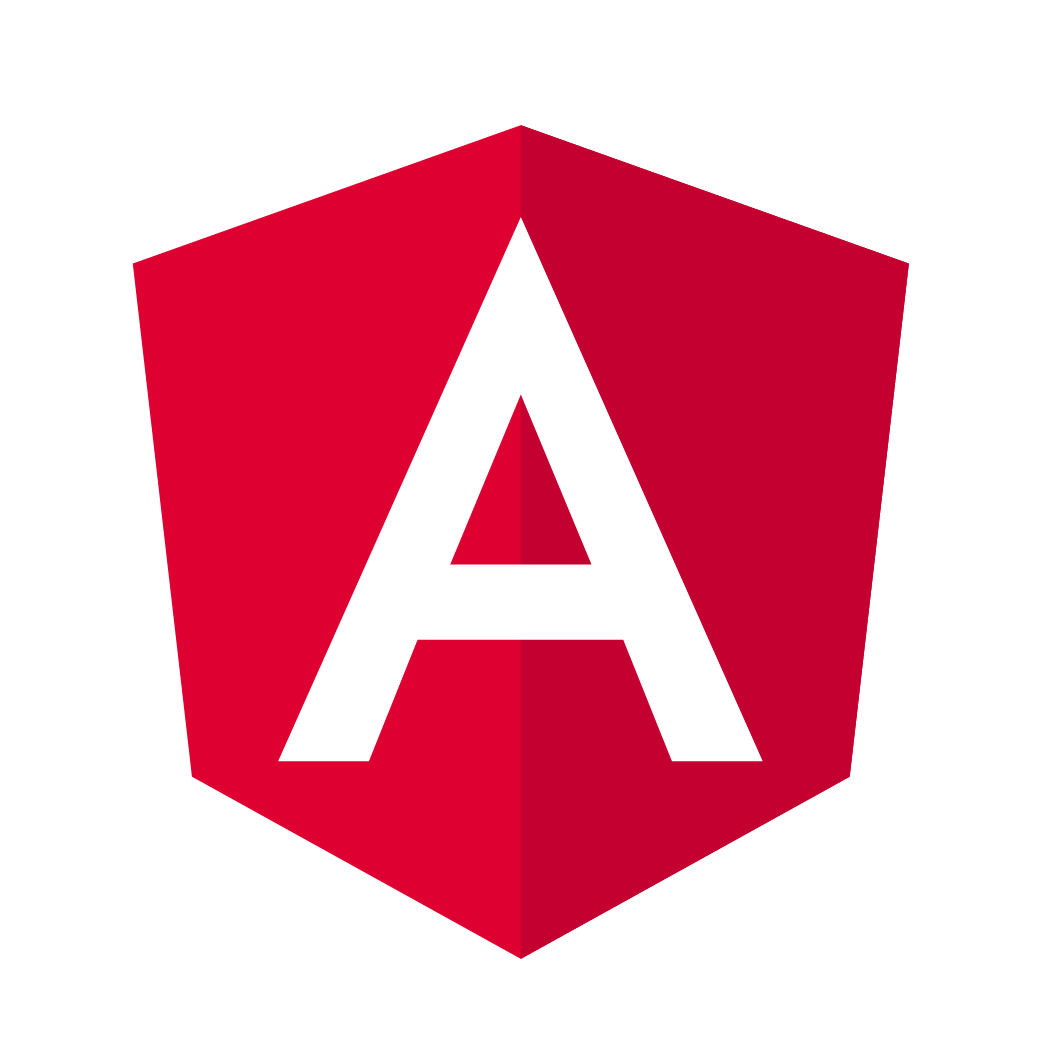 Scale via OSS
Increase Team Diversity
Engage with the Community
Create Opportunities
Ensure Long Term Success
9 New Community Collaborators
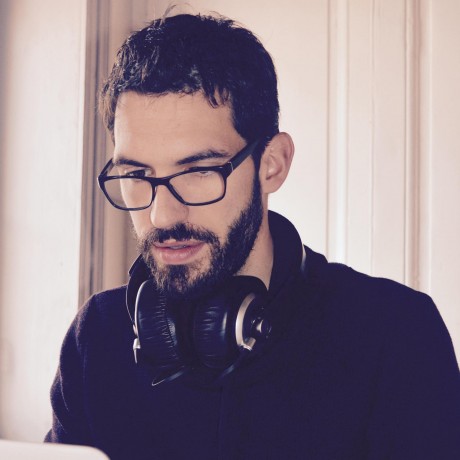 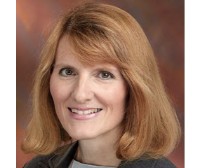 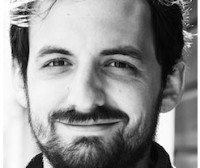 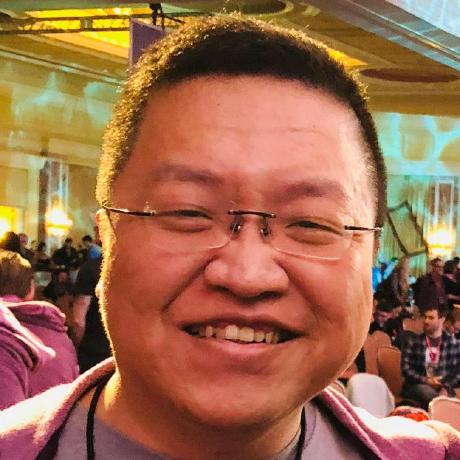 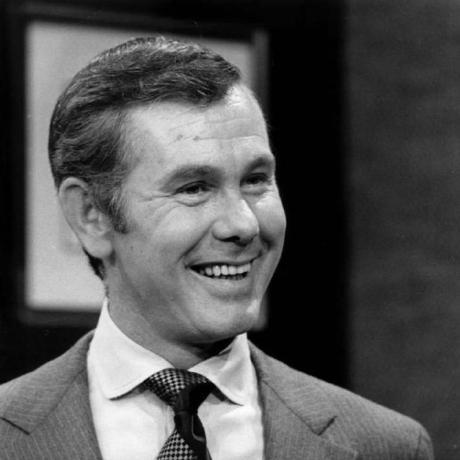 Cédric Exbrayat
Deborah Kurata
Jason Bedard
JaiLi Passion
Adam Plumer
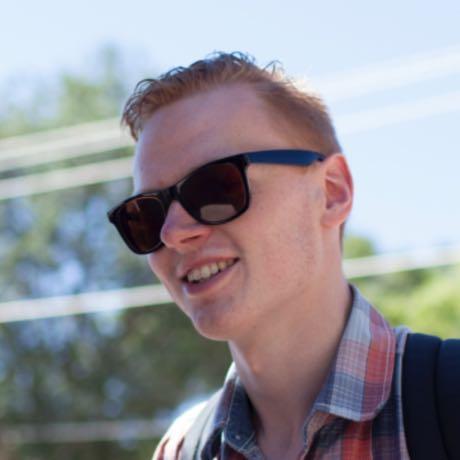 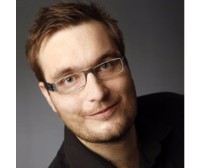 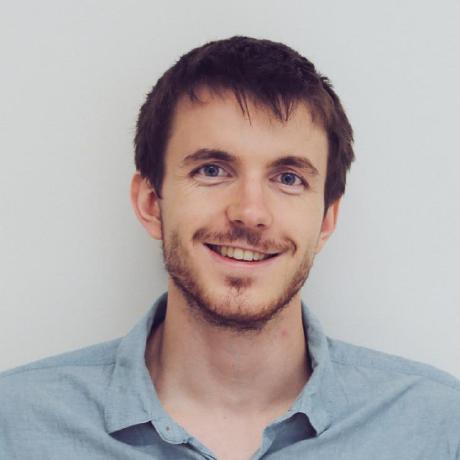 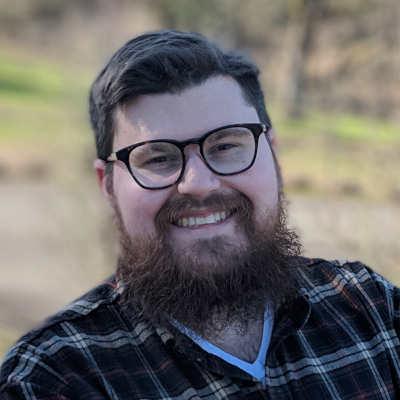 Joost Koehoorn
Manfred Steyer
Markus Padourek
Sam Julien
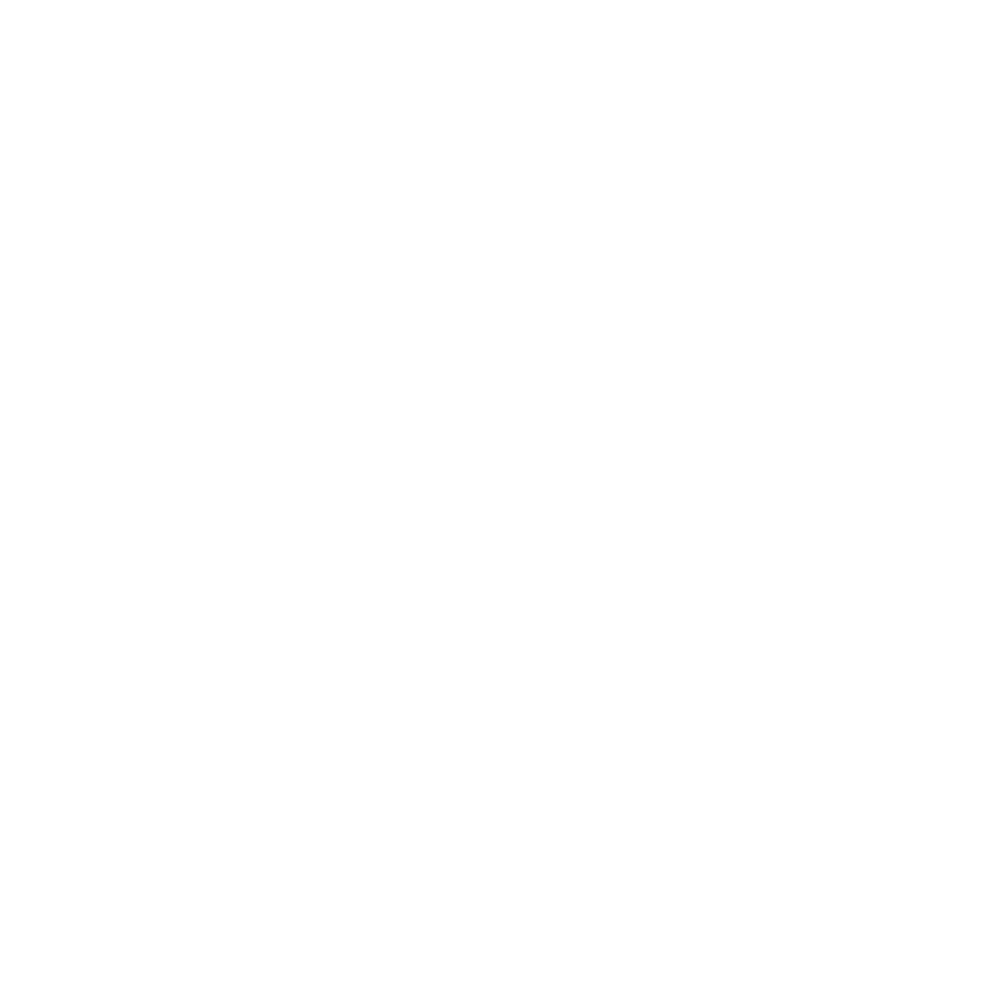 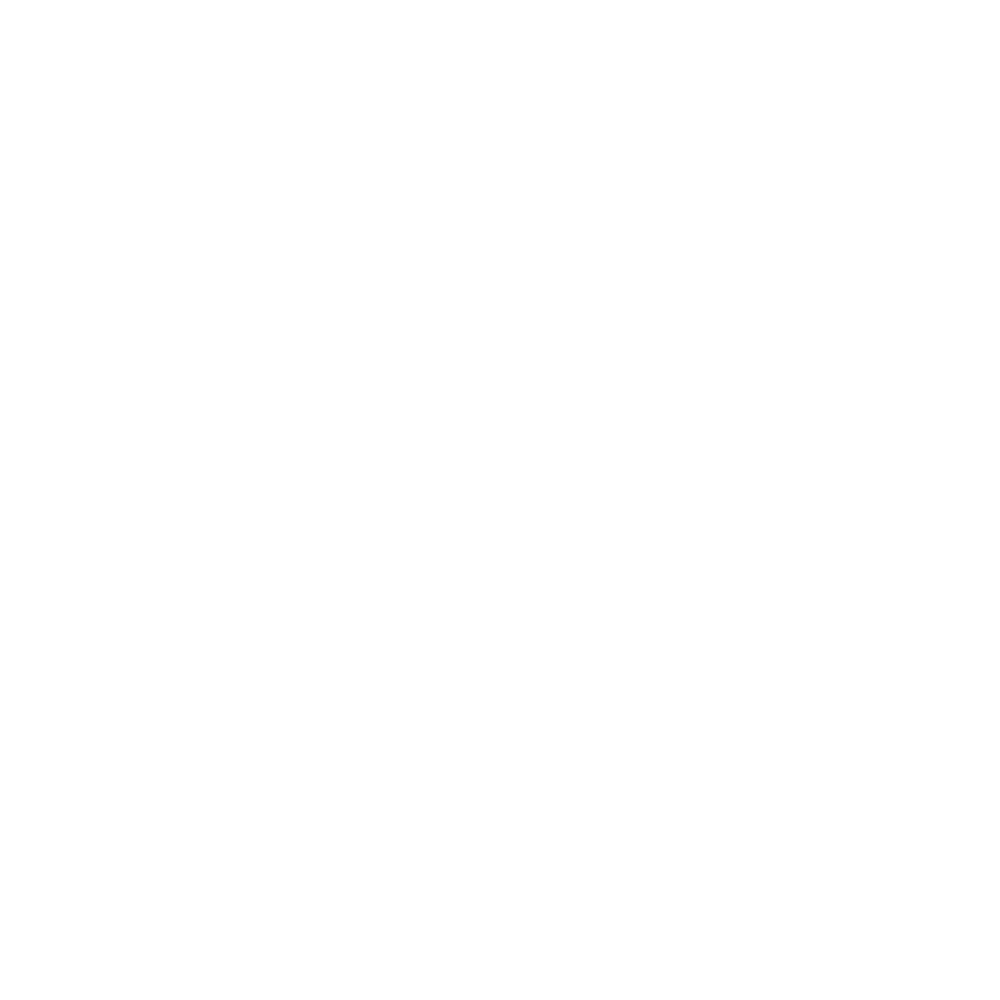 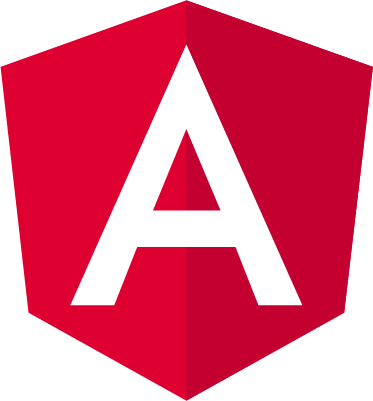 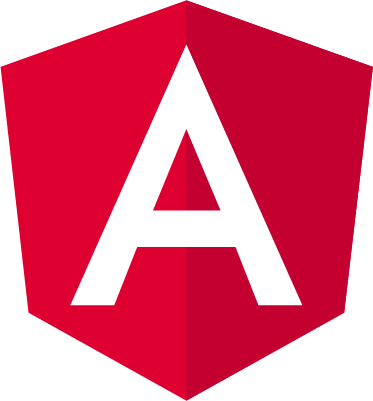 ~40 more in 2019
Angular GDE
Angular Collaborator
Not just to code contributions
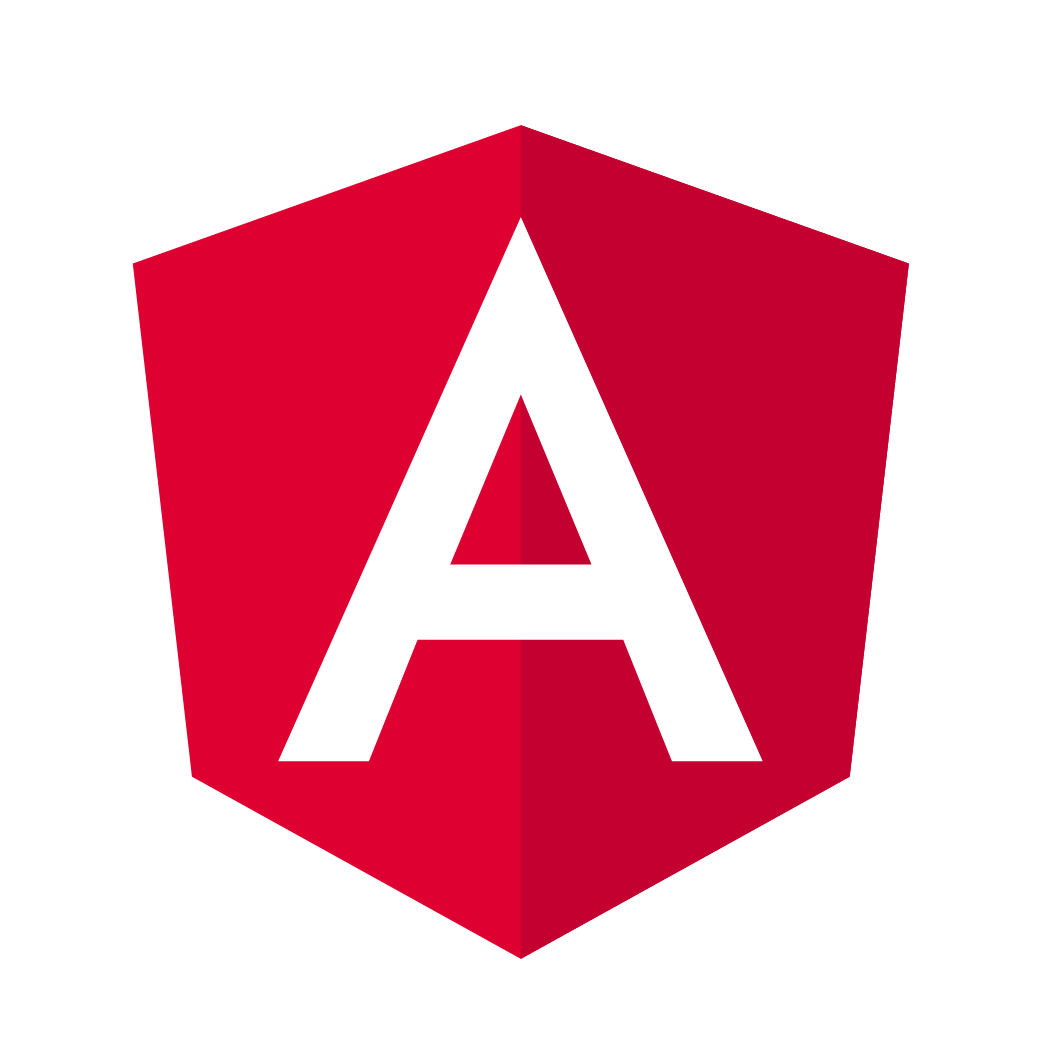 Docs
Triaging / Support
Design / UX Research
How to Join?
Community:  Be an awesome contributor

Enterprise:  devrel@angular.io
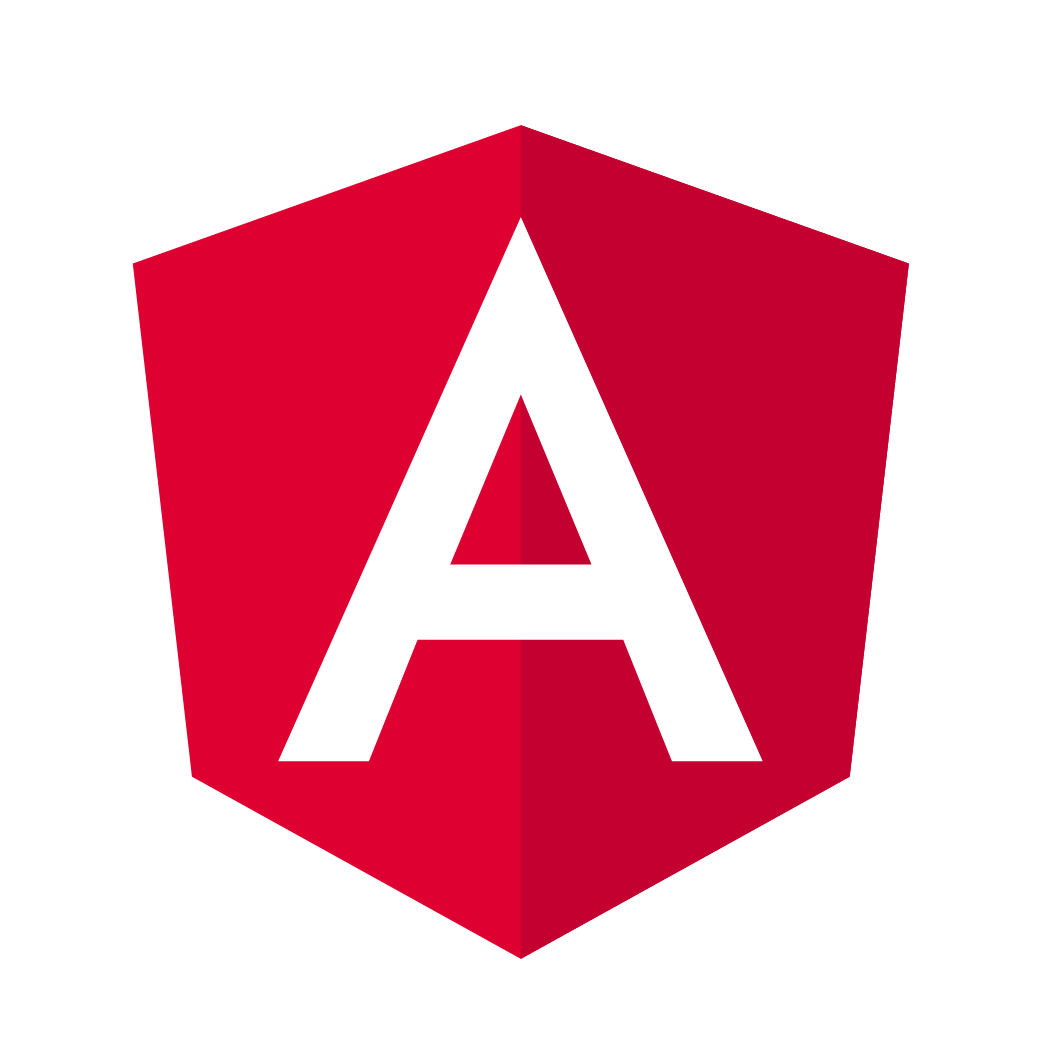 Empathy and Respect
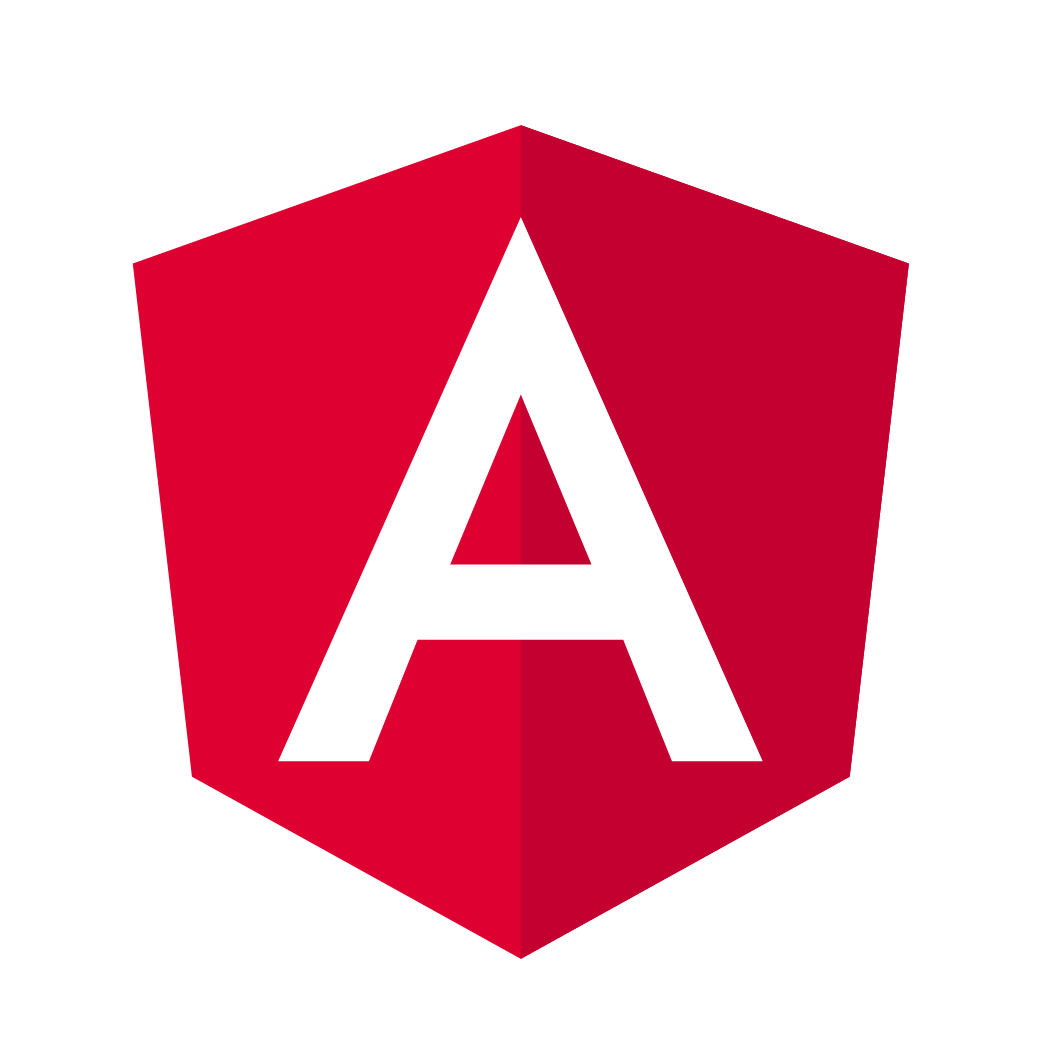 Enjoy ng-conf!
Thank You!
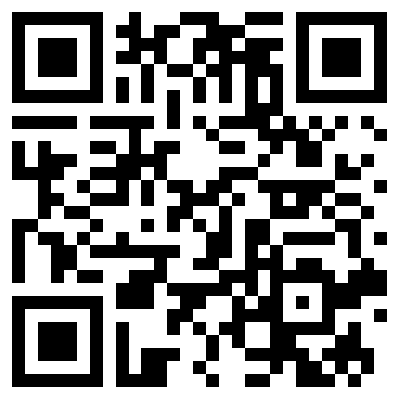 g.co/ng/ng-conf-2019-keynote1
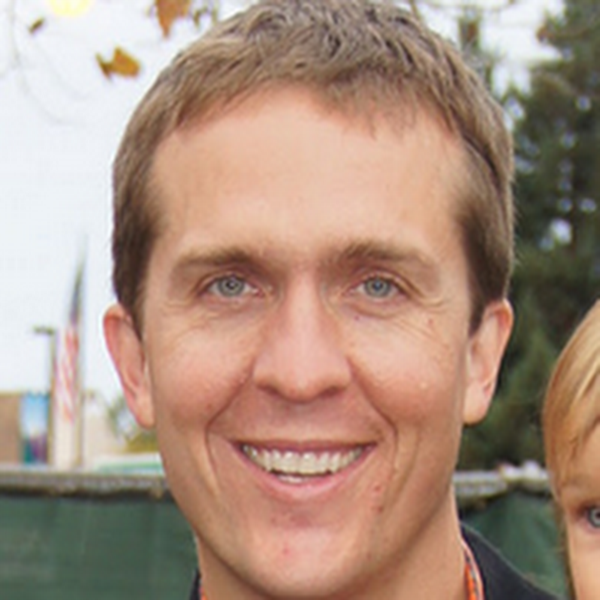 @BradlyGreen
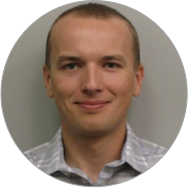 @IgorMinar